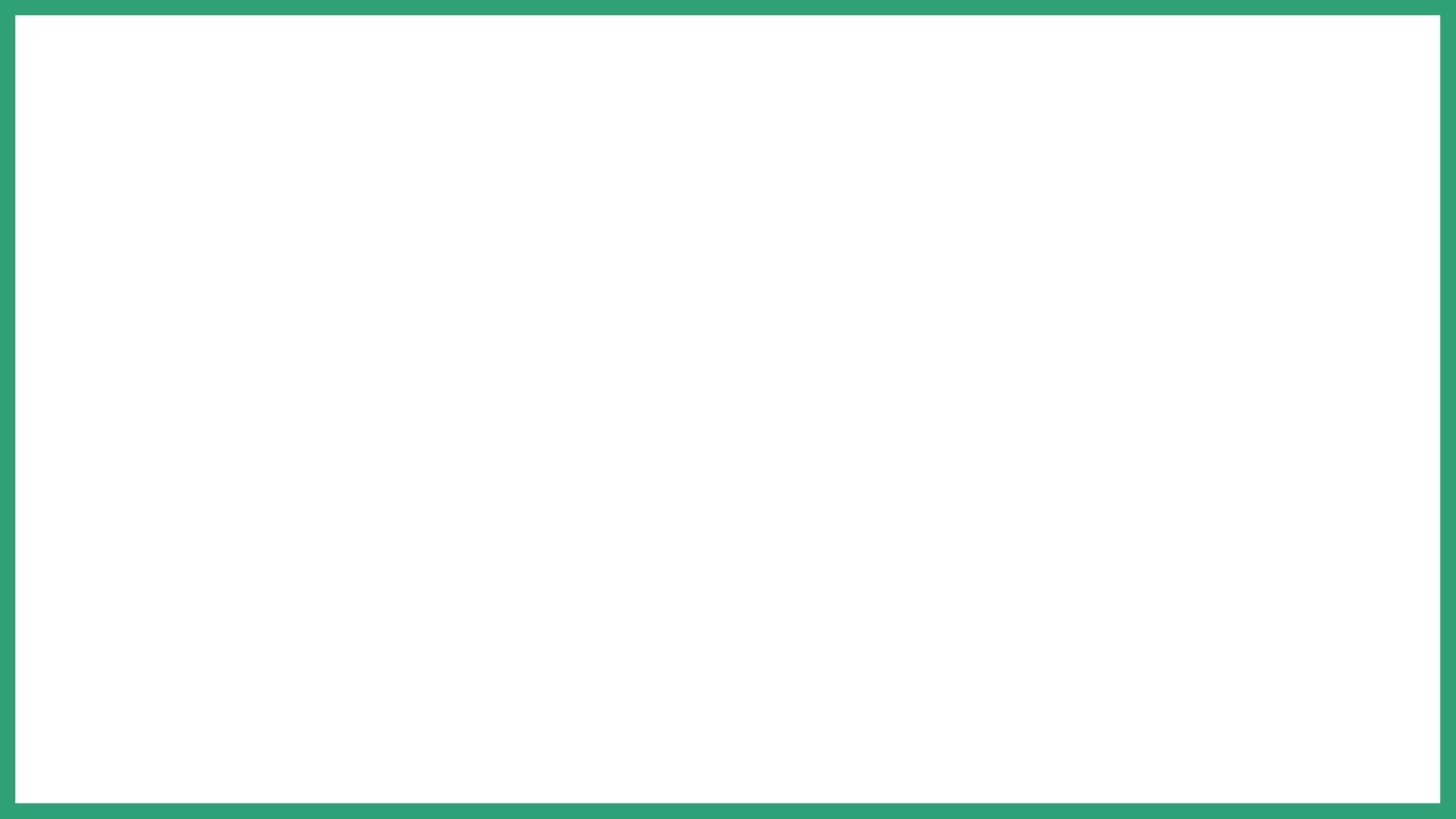 La campagna vaccinale anti SARS CoV-2/COVID-19
Evoluzione, organizzazione, volumi di attività e dati
Dott.ssa Eleonora Croci
Dott. Andrea Longanesi – Direttore Sanitario
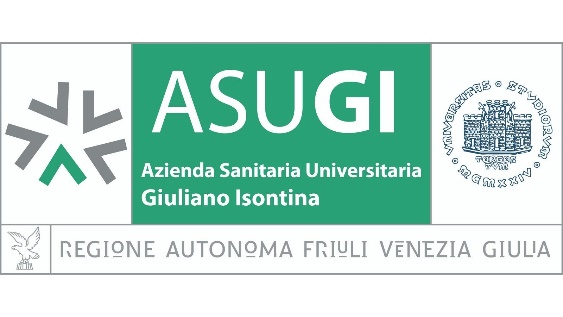 Trieste, 7 gennaio 2021
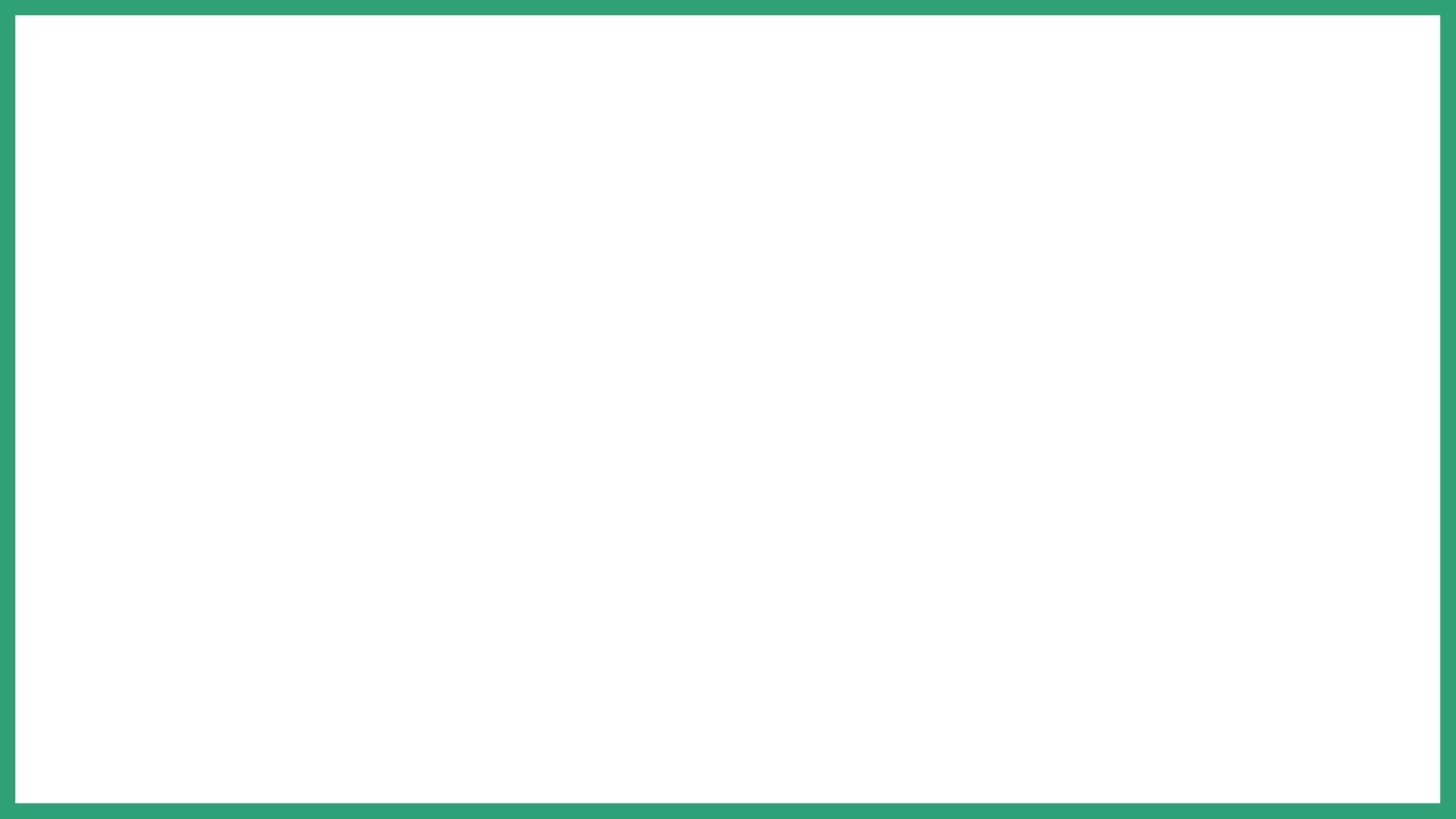 INDICE
evoluzione della campagna vaccinale anti SARS CoV-2/COVID-19
organizzazione aziendale
vaccini disponibili
volumi di attività
dati
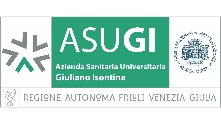 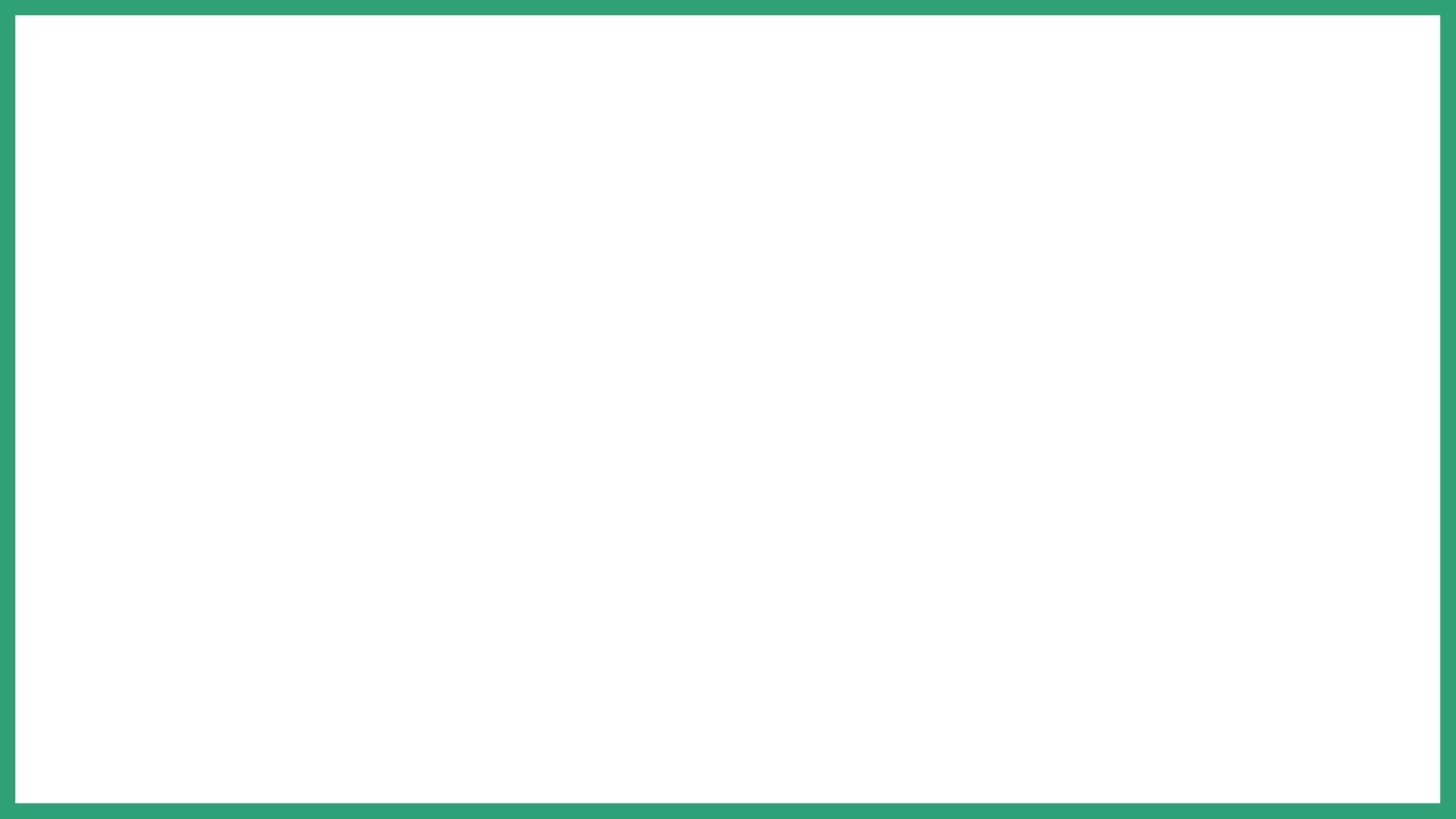 EVOLUZIONE DELLA CAMPAGNA VACCINALE/1
inizio campagna vaccinale: 30.12.2020
in 2 sedi: Ospedale di Cattinara – Ts e Ospedale San Polo – Monfalcone
1 unico vaccino disponibile – Comirnaty Pfizer-BioNTech
5000 dosi a settimana
popolazione target: operatori sanitari e non, strutture sanitarie e sociosanitarie
gennaio 2021: estensione popolazione target
ospiti delle residenze per anziani
febbraio 2021: apertura di altre sedi aziendali
ospedale San Giovanni di Dio – Gorizia
ospedale Maggiore – Ts
sedi distrettuali di prossimità
dipartimento di prevenzione Ts e Go
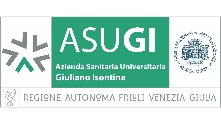 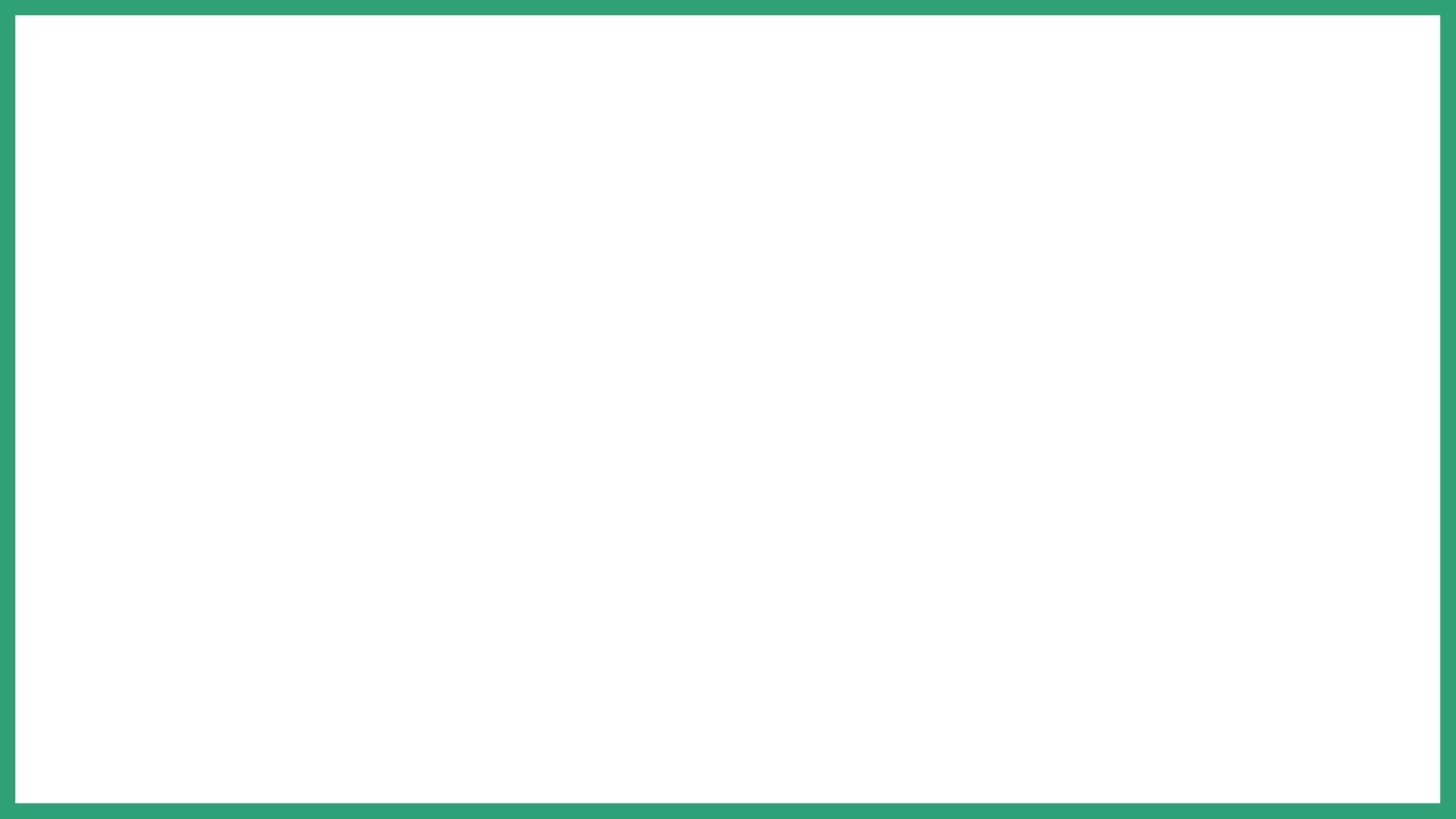 EVOLUZIONE DELLA CAMPAGNA VACCINALE/2
15 febbraio 2021: apertura campagna vaccinale agli over 80 (incluse le vaccinazioni domiciliari per soggetti non trasportabili)
18 febbraio 2021: apertura campagna vaccinale con vaccino Vaxzevria (ex Astrazeneca) ai servizi essenziali
marzo 2021: chiusura dei centri vaccinali ospedalieri e contestuale apertura dei centri vaccinali territoriali di massa
Centrale idrodinamica Ts
Centro Anziani Monfalcone
Ente fiera Gorizia
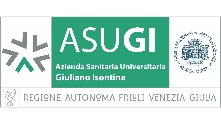 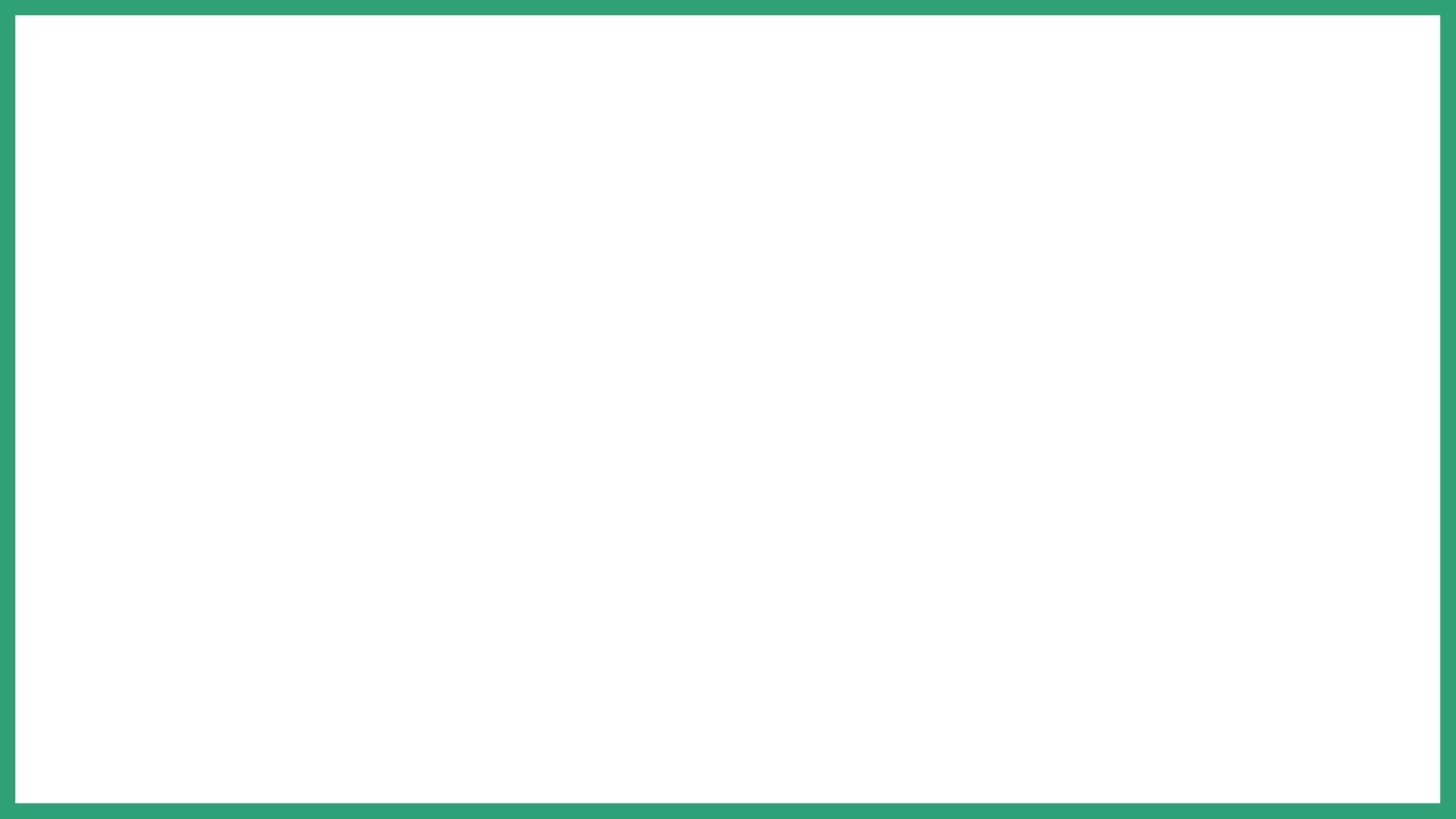 EVOLUZIONE DELLA CAMPAGNA VACCINALE/3
fine marzo 2021: apertura della campagna vaccinale ai soggetti estremamente vulnerabili, ai loro conviventi e care giver e alla fascia di età 70 – 79 anni
aprile 2021: apertura della campagna vaccinale ai 60 – 69 anni e ai soggetti under 60 con patologia cronica
maggio 2021: apertura progressiva campagna vaccinale alla fascia di età 50 – 59 anni e successivamente 40 – 49 anni
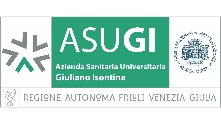 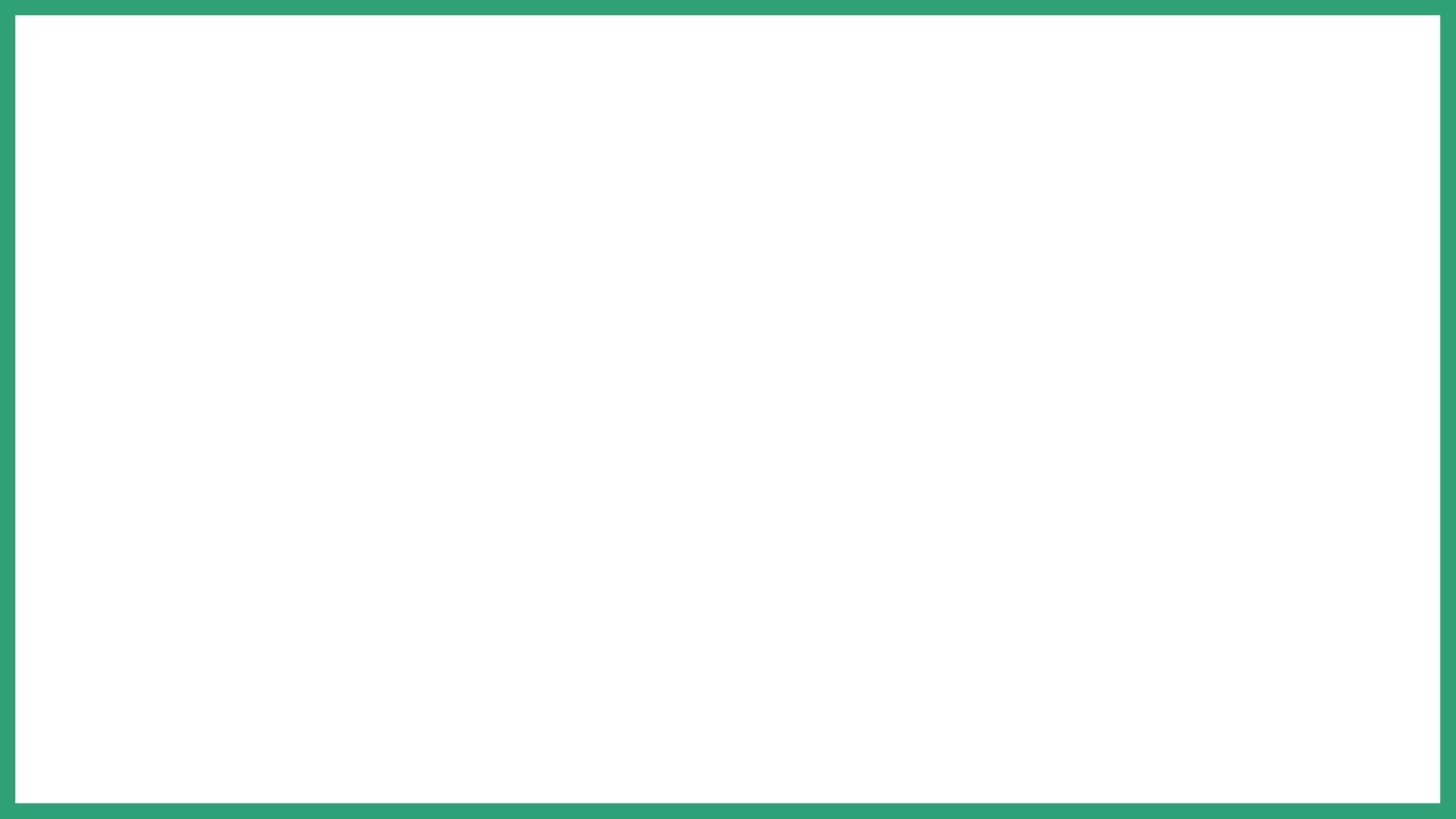 EVOLUZIONE DELLA CAMPAGNA VACCINALE/4
Maggio 2021: apertura di ulteriori centri vaccinali territoriali in ASUGI: 
Ronchi dei Legionari
Cormons (presso il distretto sanitario)
Molo IV - TS
Muggia
Aurisina
Giugno 2021:
Sedute vaccinali dedicate agli operatori del settore turistico a Grado
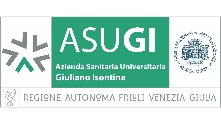 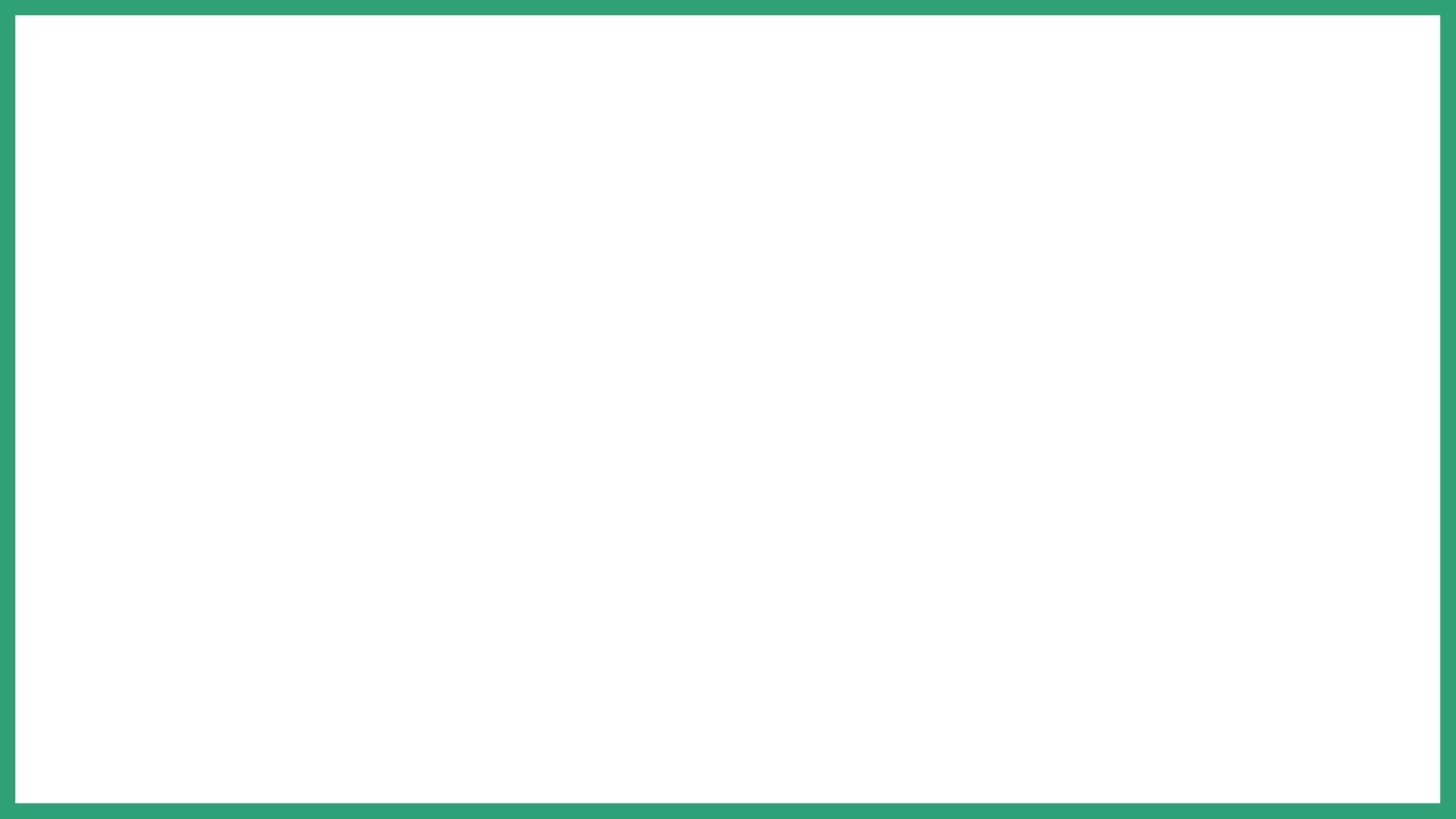 EVOLUZIONE DELLA CAMPAGNA VACCINALE/5
Giugno 2021:
03.06.2021: estensione campagna vaccinale fascia di età 16 – 39 anni
apertura campagna vaccinale alle attività produttive (accordo con Confindustria e altre associazioni di categoria)
16.06.2021: estensione campagna vaccinale fascia di età 12 - 15 anni

Settembre 2021: inizio della campagna vaccinale di terze dosi per categorie selezionate
14.09.2021: apertura della campagna vaccinale di dosi addizionali (a completamento del ciclo vaccinale primario, ad almeno 28 giorni dall’ultima dose) in soggetti immunodepressi
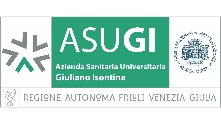 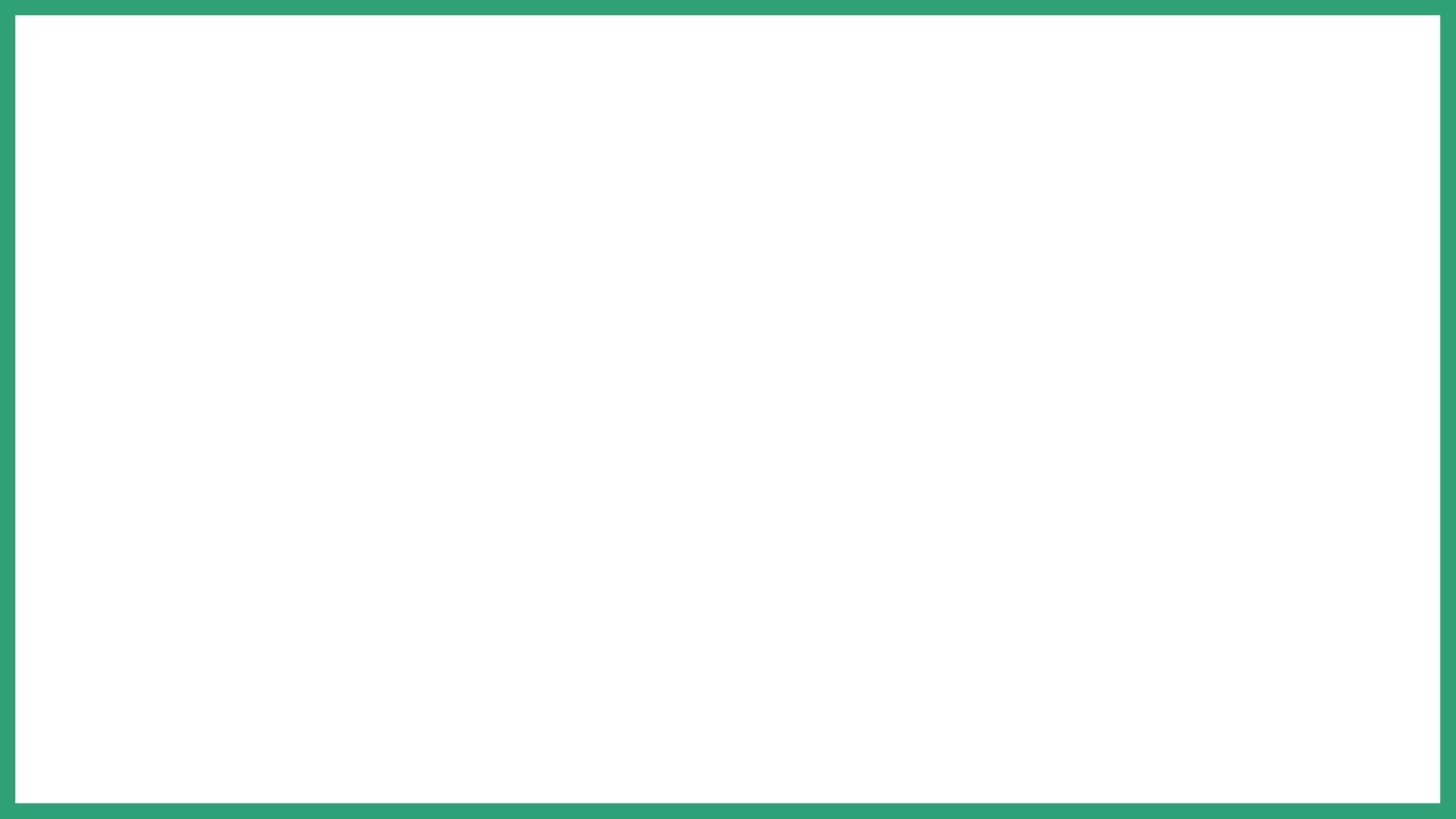 EVOLUZIONE DELLA CAMPAGNA VACCINALE/6
Ottobre 2021:
04.10.2021: inizio campagna vaccinale di dosi di richiamo/booster per categorie selezionate – rischio individuale elevato e lavoratori a contatto con tali categorie:
Over80
Ospiti di strutture residenziali per anziani
Personale delle strutture residenziali per anziani
14.10.2021: estensione della campagna vaccinale di dosi di richiamo/booster a tutto il personale sanitario e non (con categorie prioritarie per rischio elevato di forme gravi e letali o per rischio di esposizione elevato a SARS CoV-2/COVID-19)
21.10.2021: ulteriore estensione della campagna vaccinale di dosi di richiamo/boostera gli over 60
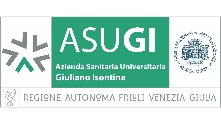 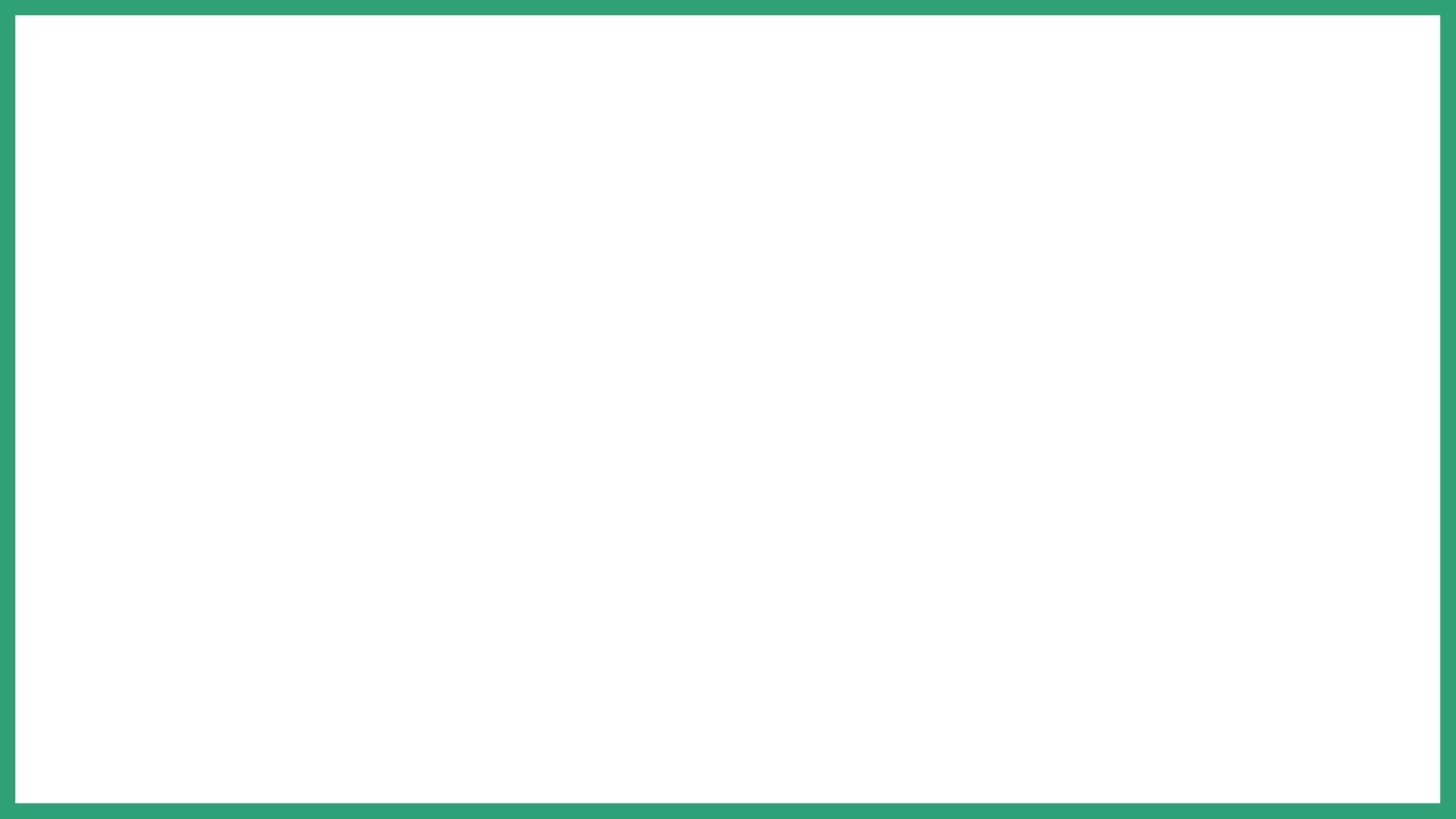 EVOLUZIONE DELLA CAMPAGNA VACCINALE/7
Novembre 2021:
10.11.2021: accesso alla dose di richiamo/booster a tutti i vaccinati con vaccino Janssen di età superiore a 18 anni
12.11.2021: vaccinazione in soggetti già vaccinati con vaccino non autorizzato EMA/AIFA
22.11.2021: estensione dose di richiamo/booster agli over 40
24.11.2021: riduzione intervallo tempo tra ciclo vaccinale primario e dose di richiamo da 180 a 150 giorni
Dicembre 2021:
01.12.2021: estensione campagna vaccinale dosi di richiamo/booster agli over 18
04.12:2021: creazione di agende di dosi di richiamo prioritarie per lavoratori (mondo sanitario, scolastico, forze dell’ordine e di polizia, esercito) sottoposti a obbligo vaccinale e per soggetti ad alto rischio (estremamente vulnerabili, over 80 e conviventi e caregiver di soggetti estremamente vulnerabili)
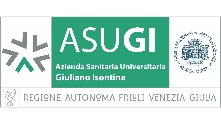 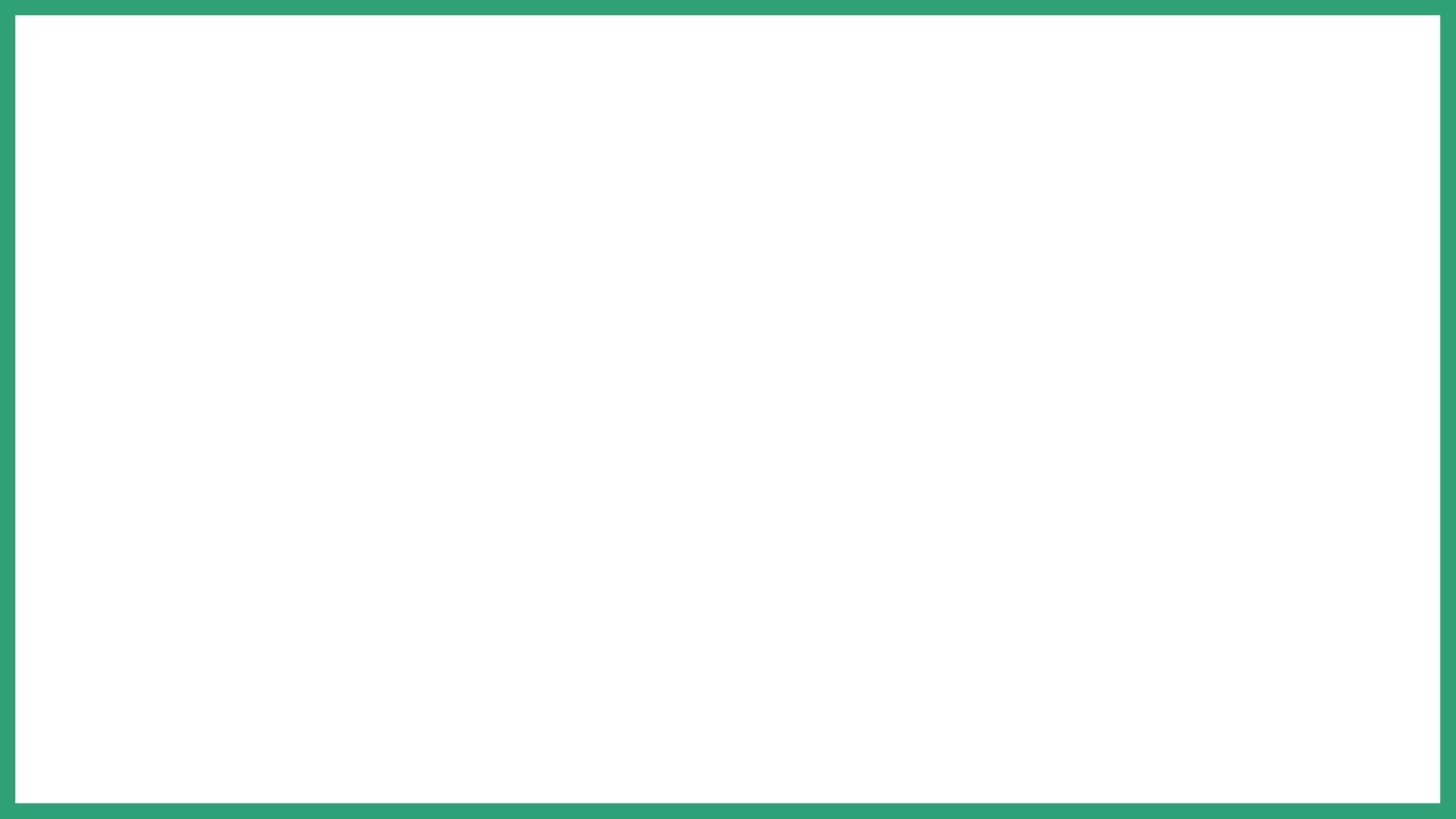 EVOLUZIONE DELLA CAMPAGNA VACCINALE/8
Dicembre 2021:
14.12.2021: apertura campagna vaccinale a popolazione pediatrica 5 – 11 anni
29.12.2021: apertura campagna vaccinale dosi di richiamo/booster a 16-17 anni e 12- 15 anni estremamente vulnerabili

Gennaio 2022:
10.01.2021: ulteriore riduzione intervallo tempo tra ciclo vaccinale primario e dose di richiamo da 150 a 120 giorni
prossima estensione della campagna vaccinale delle dosi di richiamo/booster a tutti i soggetti di 12 – 15 anni
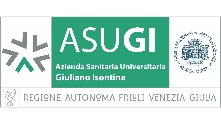 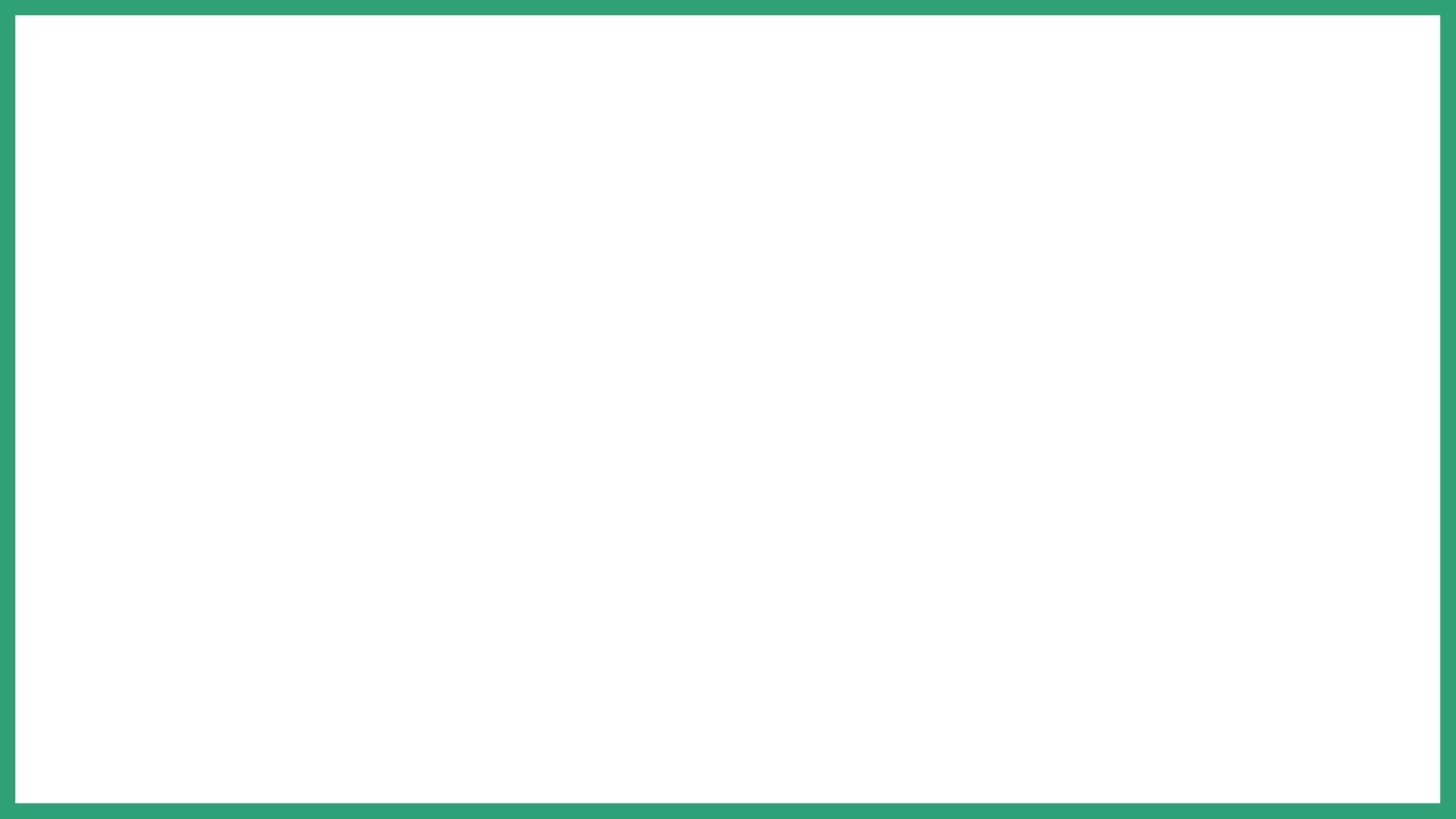 ORGANIZZAZIONE AZIENDALE: sedi vaccinali
Allestimento di centri vaccinali nelle sedi ospedaliere di Cattinara e Monfalcone, sede di consegna dei vaccini
Allestimento di ulteriori centri vaccinali in altre sedi aziendali ospedaliere e non per aumentare la capacità erogativa (Ospedale Maggiore – TS e San Giovanni di Dio – GO, Dip Ts e Go)
Allestimento di centri vaccinali di massa esterni alle sedi aziendali:
complessivamente 9 centri vaccinali
attualmente attivi 5 centri vaccinali
Organizzazione di sedute vaccinali in sedi di prossimità nelle sedi distrettuali
Organizzazione di sedute vaccinali nelle strutture residenziali e semiresidenziali per anziani e disabili per gli ospiti e per il personale
Vaccinazioni a domicilio per soggetti non trasportabili presso i centri vaccinali
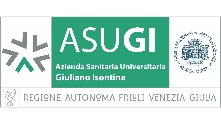 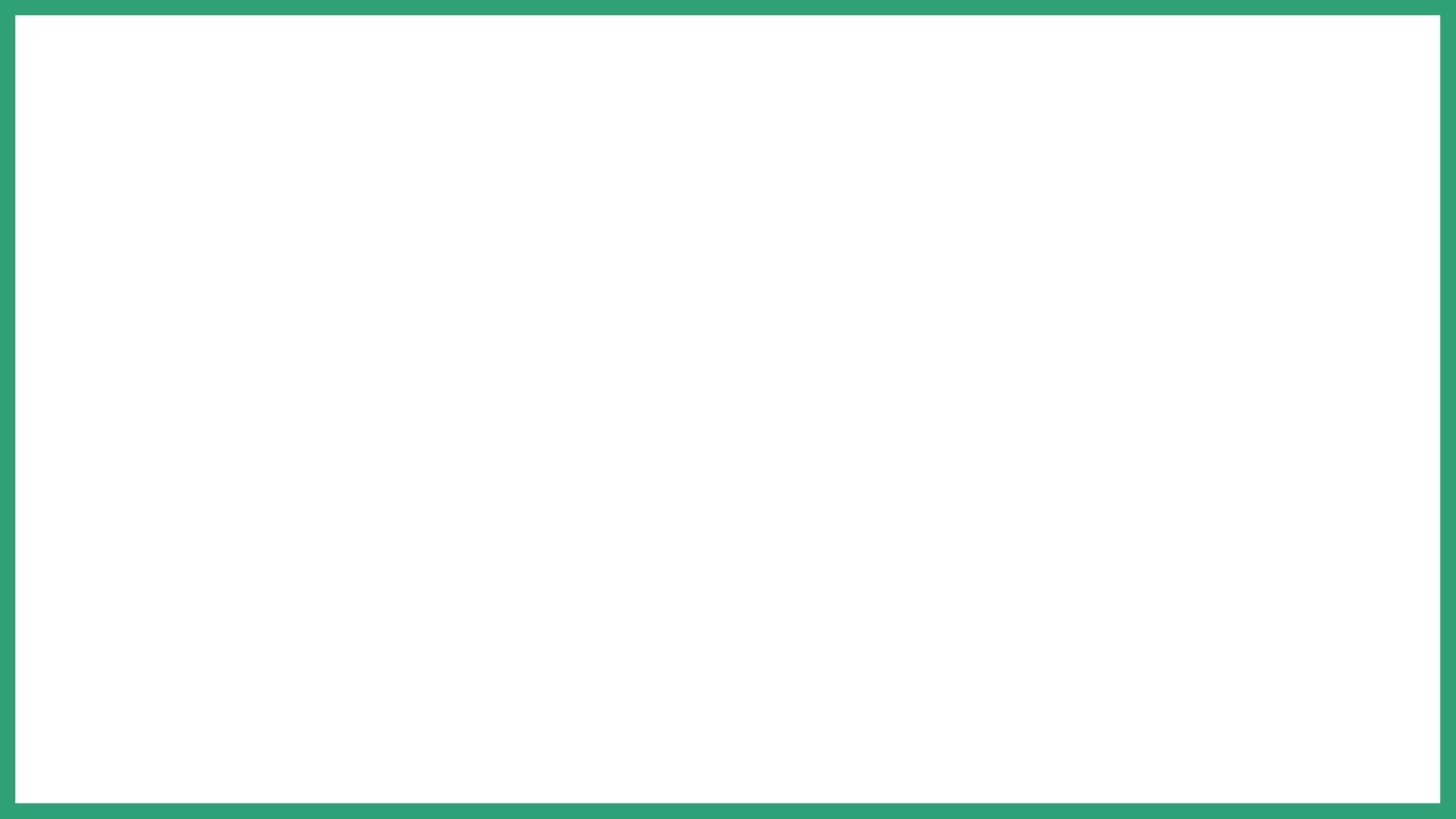 ORGANIZZAZIONE AZIENDALE: coinvolgimento MMG
Accordo aziendale – possibilità di partecipazione alla campagna vaccinale:
vaccinazioni a domicilio per i soggetti non trasportabili
vaccinazione presso l’ambulatorio del MMG
vaccinazione nelle sedi di prossimità (distretti sanitari ASUGI)
vaccinazione nei centri vaccinali ASUGI
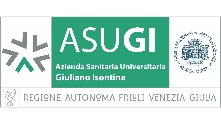 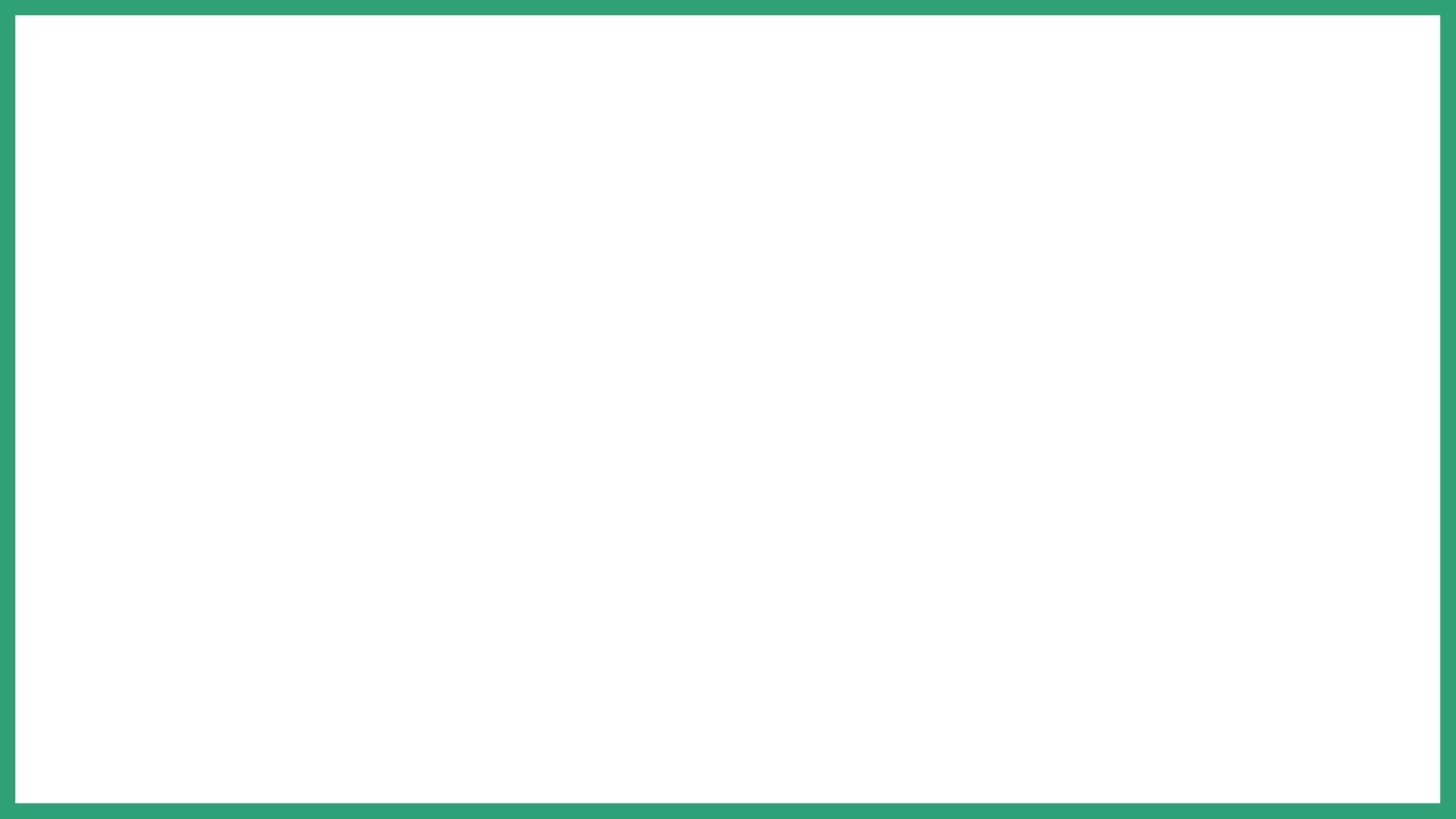 ORGANIZZAZIONE AZIENDALE: i centri vaccinali
Organizzazione dei centri vaccinali:
linee vaccinali da 5 box ciascuna, con 1 appuntamento per box ogni 6 minuti
apertura h 12 e 7 giorni su 7
Percorso vaccinale:
accoglienza e accettazione amministrativa
triage medico
somministrazione vaccino
sorveglianza post-vaccinazione
consegna del certificato vaccinale e del promemoria dell’appuntamento successivo se indicato
registrazione della vaccinazione nell’applicativo informatico dedicato in back office
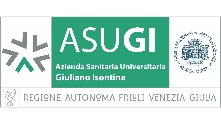 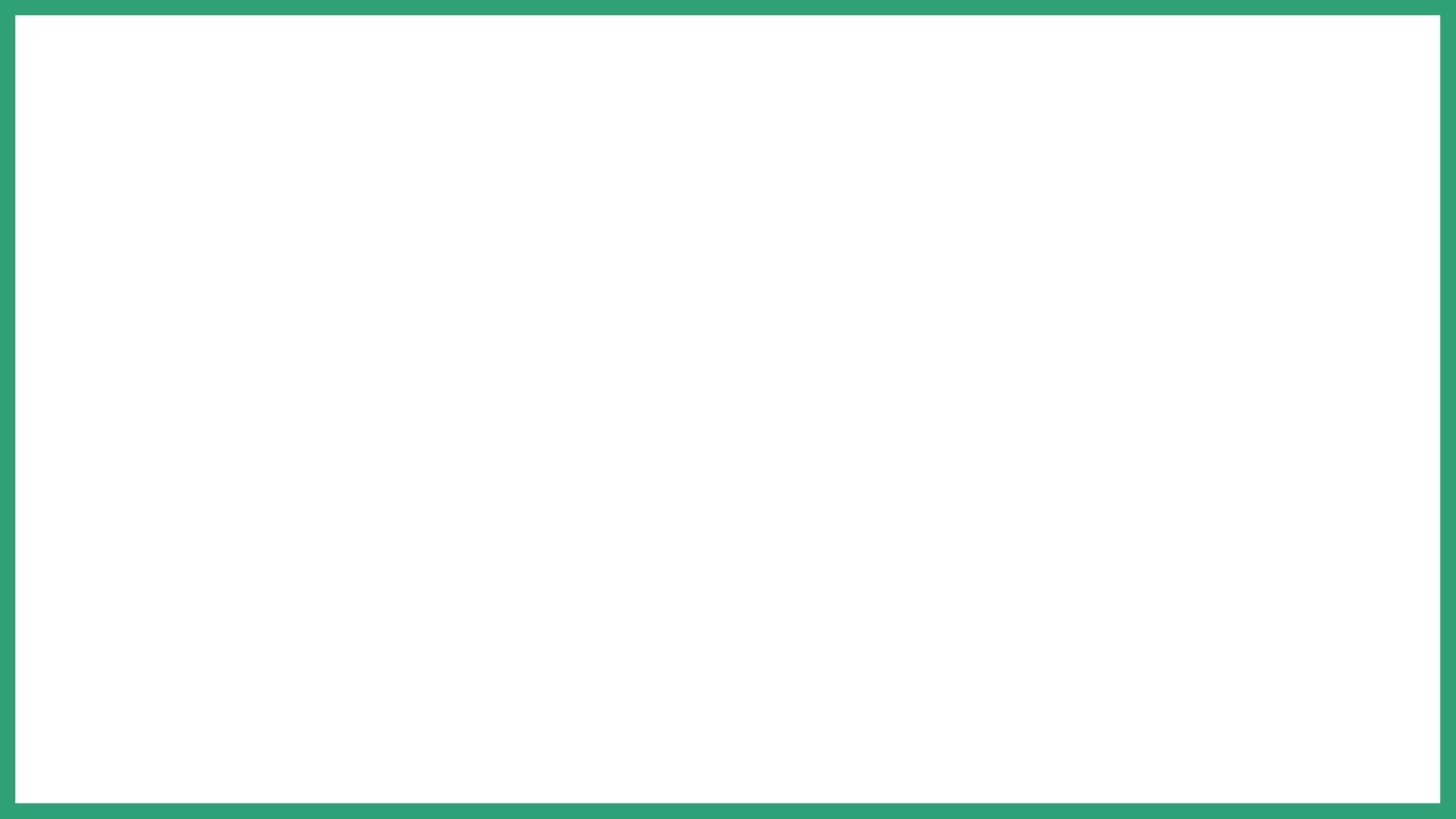 VACCINI ANTI SARS CoV-2/COVID-19 AUTORIZZATI IN EUROPA E IN ITALIA/1
Bersaglio antigenico di tutti i vaccini: proteina spike

3 tipologie in base a tecnologia di produzione:
a mRNA (Comirnaty e Comirnaty formulazione pediatrica di Pfizer BioNTech, Spikevax ex Moderna)
a vettore adenovirale (Vaxzevria ex Astrazeneca e Janssen)
a proteina (Nuvaxovid di Novavax)

Ciclo vaccinale primario a 2 dosi, tranne Janssen a dose unica
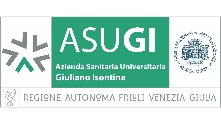 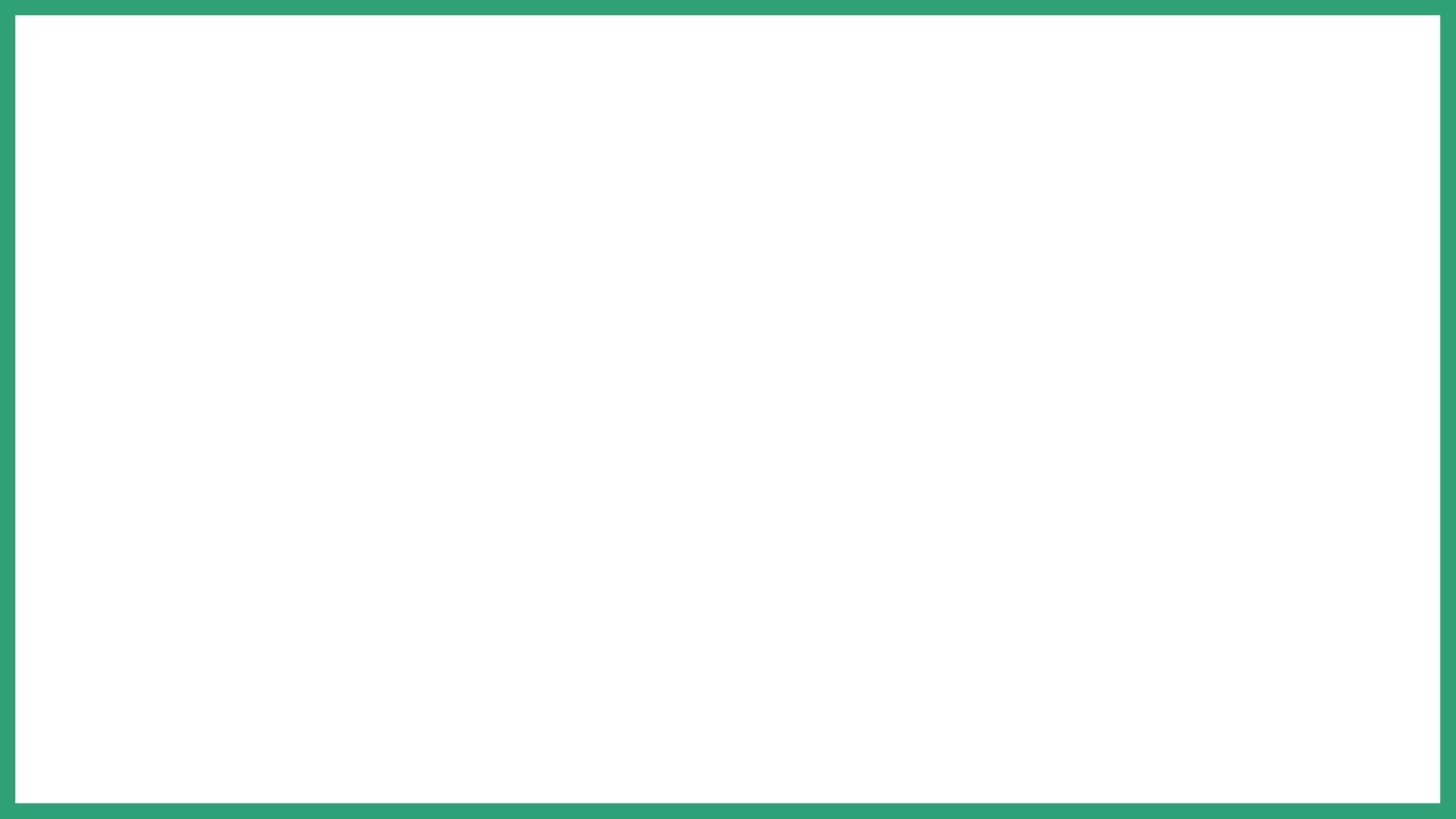 VACCINI ANTI SARS CoV-2/COVID-19 AUTORIZZATI IN EUROPA E IN ITALIA/2
Vaccini utilizzabili per la dose addizionale e per la dose di richiamo/booster: solo vaccini a mRNA, indipendentemente dal vaccino utilizzato nel ciclo vaccinale primario (Comirnaty e Spikevax)
Dose addizionale: terza dose a completamento del ciclo vaccinale primario dopo almeno 28 giorni dalla seconda dose SOLO in soggetti immunodepressi
Dose richiamo/booster: terza dose dopo almeno 5 mesi dalla seconda dose (a breve 4 mesi) per rafforzare la risposta immunitaria già evocata dal ciclo vaccinale primario (intensifica la memoria immunitaria)
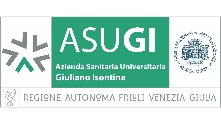 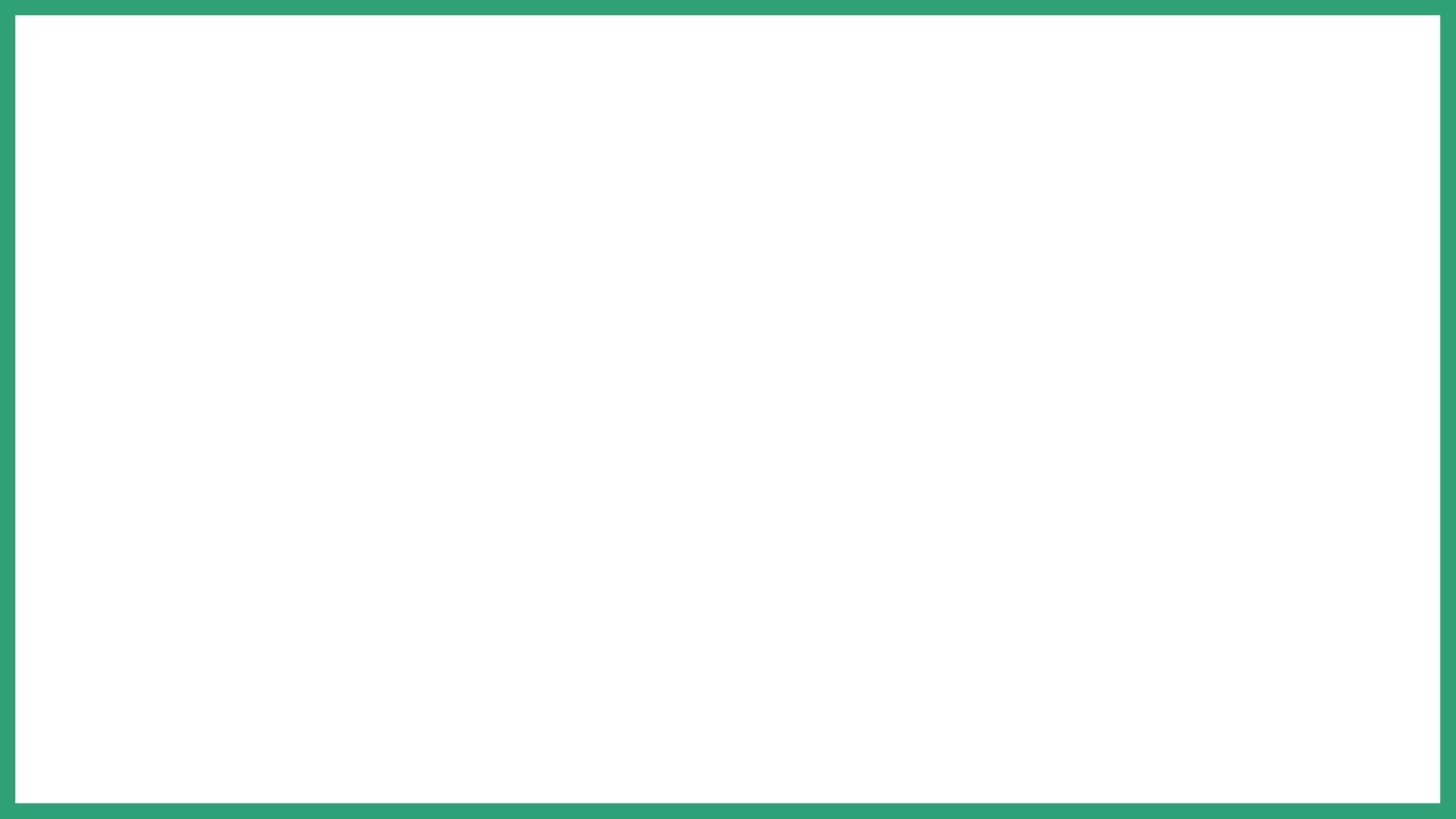 VACCINI ANTI SARS CoV-2/COVID-19 AUTORIZZATI IN EUROPA E IN ITALIA/3
Comirnaty Pfizer-BioNTech (da 12 anni): ciclo vaccinale primario, dose addizionale e dose di richiamo/booster, sempre allo stesso dosaggio

Spikevax ex Moderna: ciclo vaccinale primario (da 12 anni), dose addizionale (da 12 anni), dose di richiamo/booster (da 18 anni)
DOSE RICHIAMO SPIKEVAX: mezza dose

Comirnaty formulazione pediatrica (5 – 11 anni): ciclo vaccinale primario e dose addizionale (dose pediatrica pari a 1/3 dose formulazione adulto)
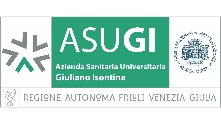 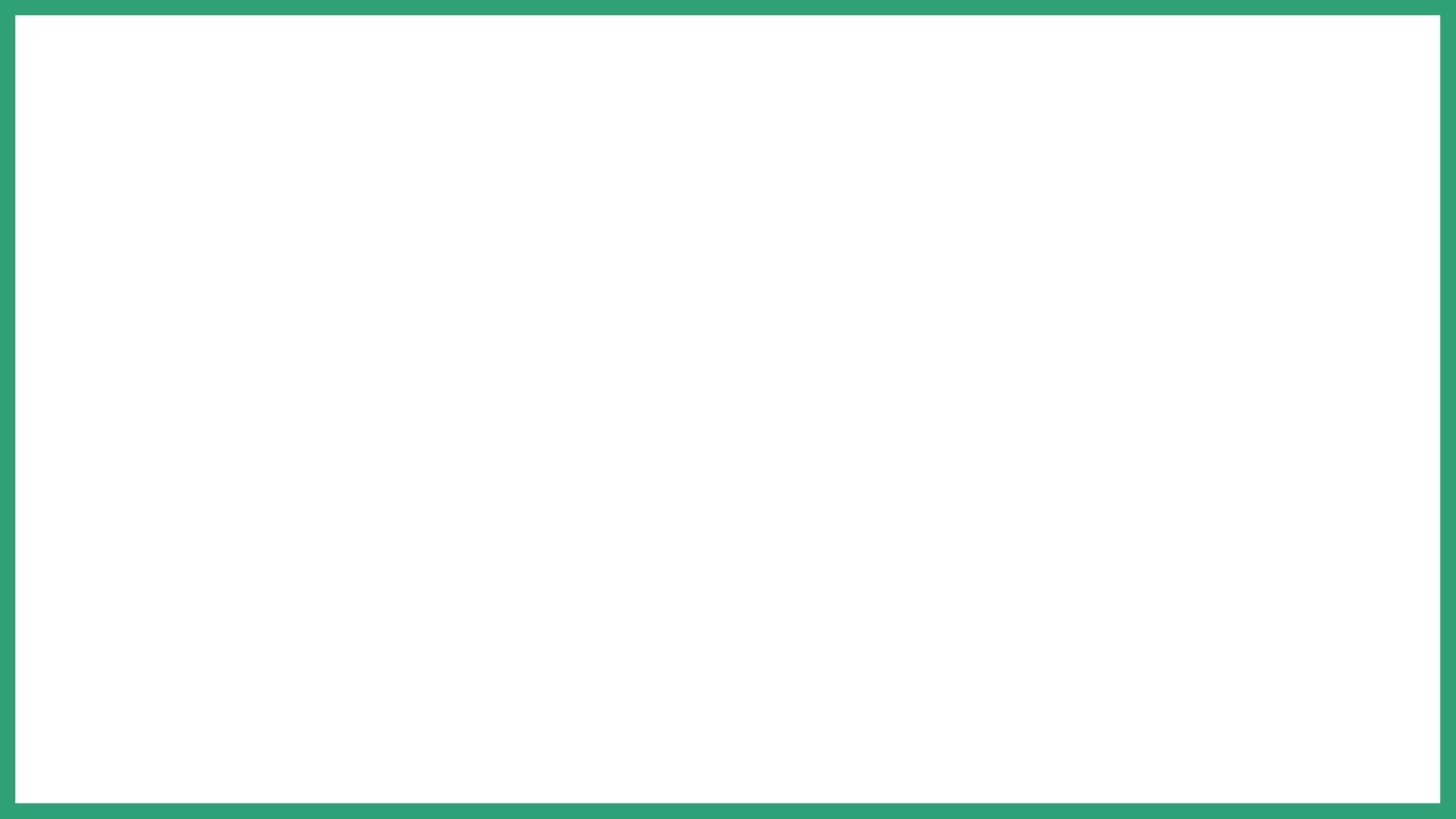 VACCINI ANTI SARS CoV-2/COVID-19 AUTORIZZATI IN EUROPA E IN ITALIA/4
Vaxzevria ex Astrazeneca (indicato da 60 anni): solo ciclo primario, non più disponibile

Janssen (indicato da 60 anni): solo ciclo primario a dose unica

Nuvaxovid (autorizzato da 18 anni): solo ciclo primario, non ancora disponibile
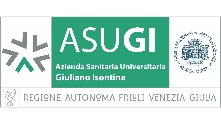 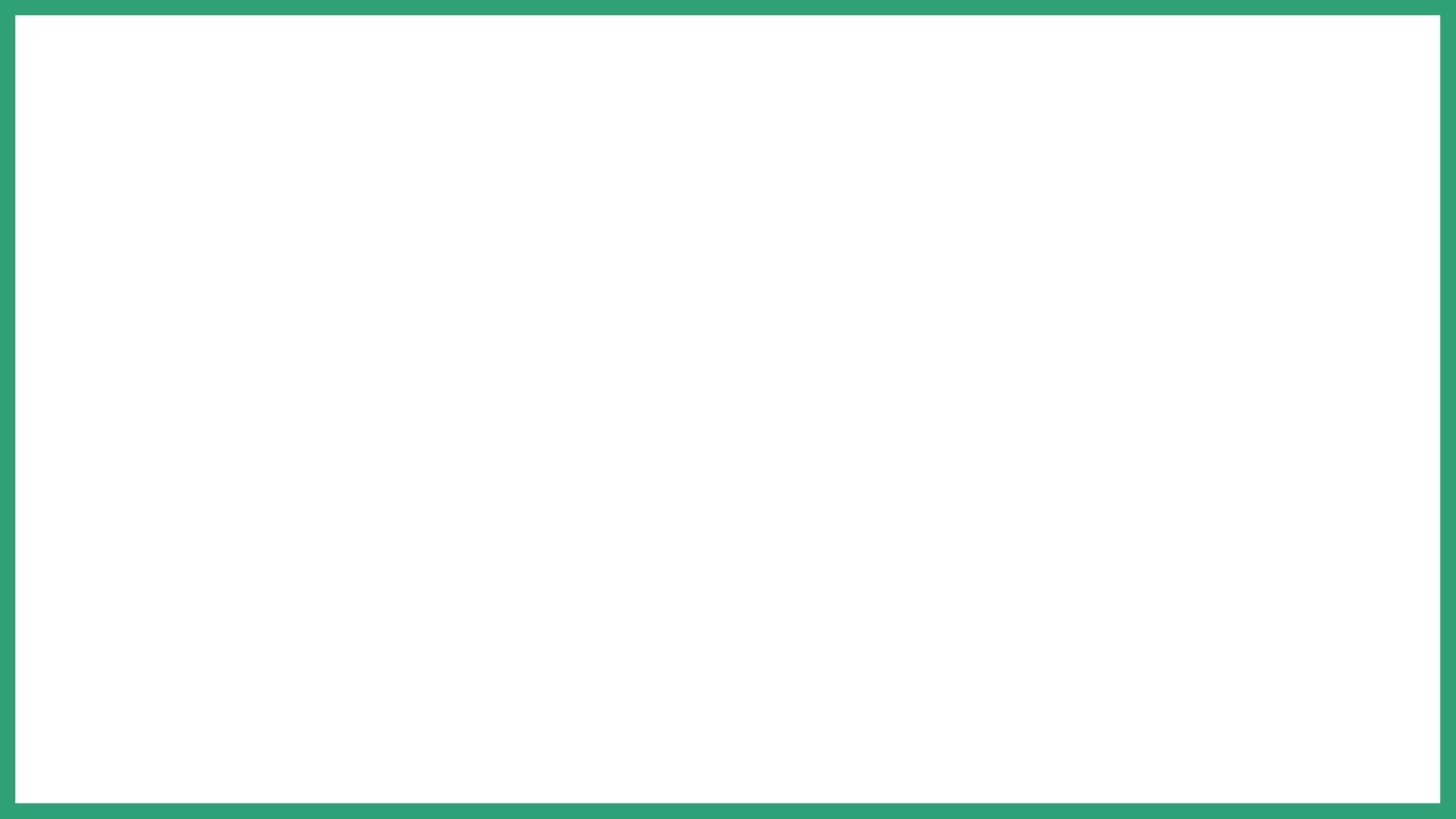 VOLUMI DI ATTIVITA’/1
gennaio 2021: 850 dosi/die
febbraio 2021: 950 dosi/die
marzo 2021: 1400 dosi/die
aprile: 1500 – 1800 dosi/die
prima metà di  maggio 2021: 1800 – 2100 dosi/die
dalla seconda metà di maggio 2021 fino a fine giugno 2021: 3500 – 3800 dosi/die con picchi giornalieri di attività di 5000 dosi/die (a fine maggio 2021)
30 aprile 2021
Assegnazione del target di 10000 inoculazioni/die per la Regione FVG da parte della struttura commissariale, per ASUGI il 35% in relazione alla popolazione residente (3500 inoculazioni/die)
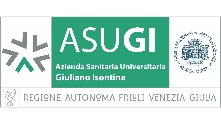 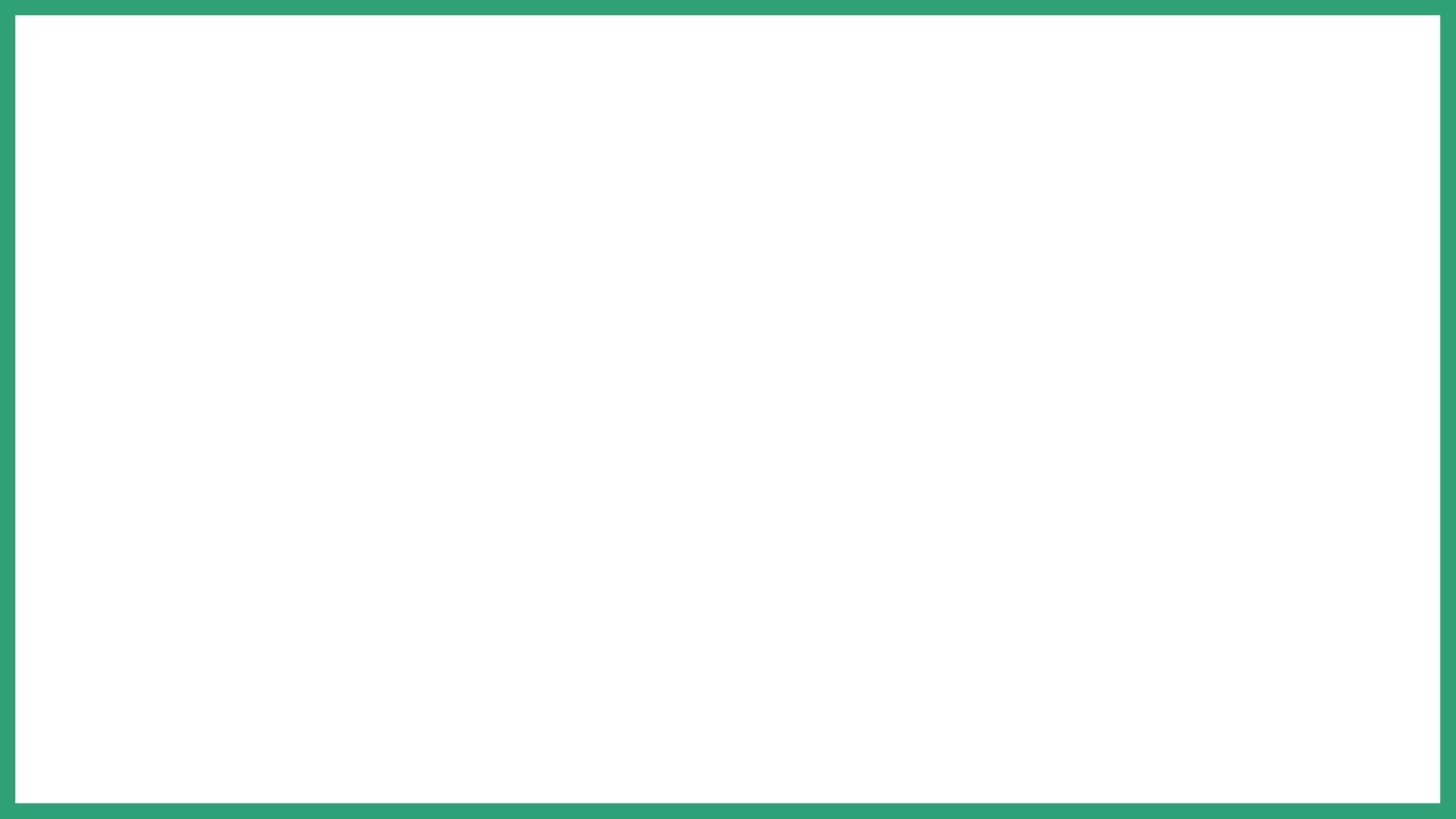 CENTRI VACCINI ATTIVI NEL PERIODO PRIMAVERILE DI MASSIMA ATTIVITA’
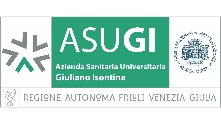 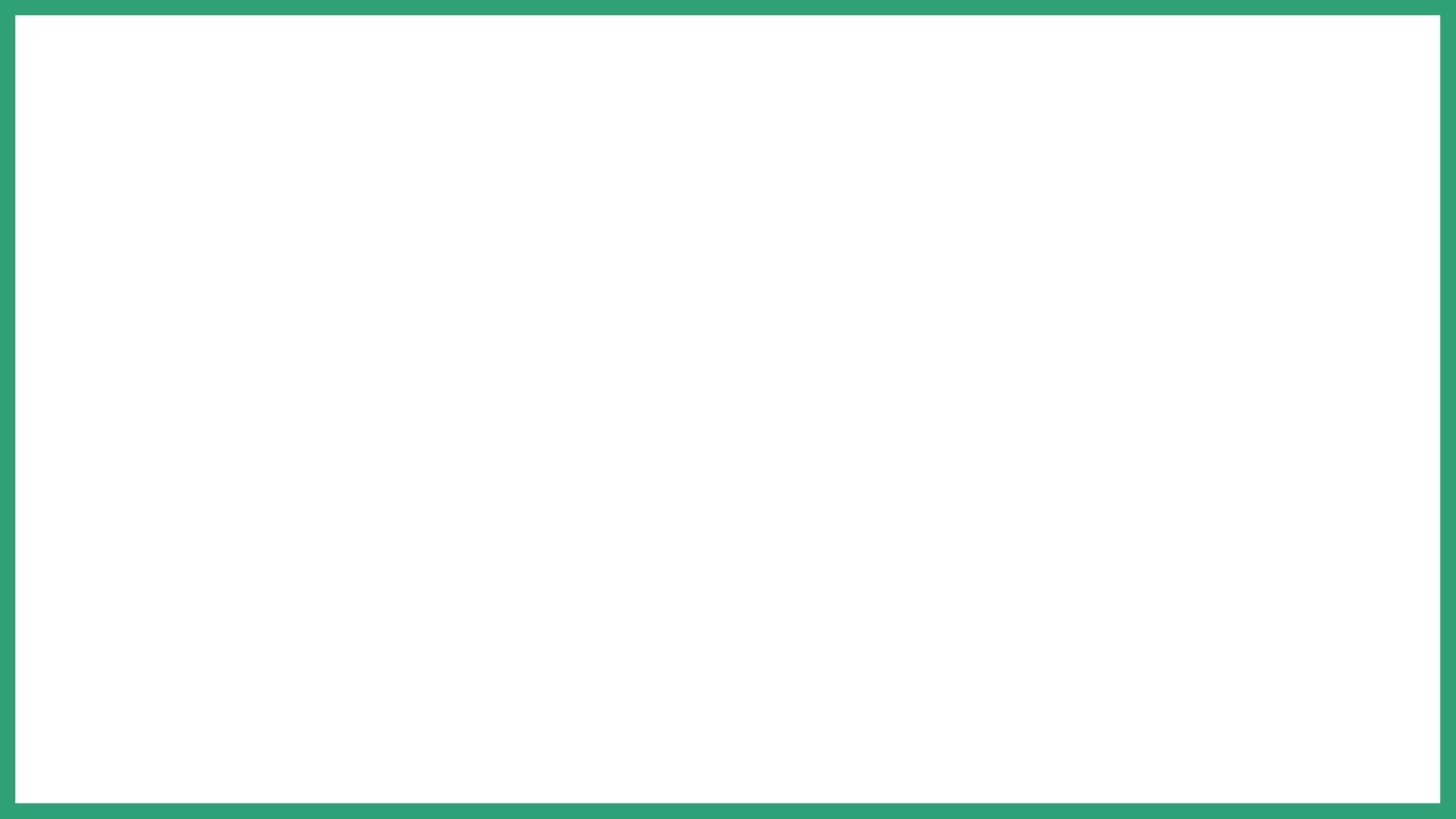 VOLUMI DI ATTIVITA’/2
luglio – settembre 2021: 1500 – 2000 dosi/die
ottobre 2021: 1000-1500 dosi/die
novembre 2021: 1500-2000 dosi/die
dicembre 2021: 3300 dosi/die fino al 07.12.2021, 3850 dosi/die dal 08.12.2021
Gennaio 2022: attualmente 3850 dosi/die in fase di aumento progressivo da lunedì 10 gennaio per arrivare a 5780 dosi dosi/die (+ ulteriori 660 dosi/die in base alla domanda) da lunedì 17 gennaio
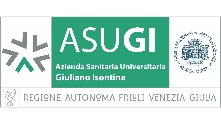 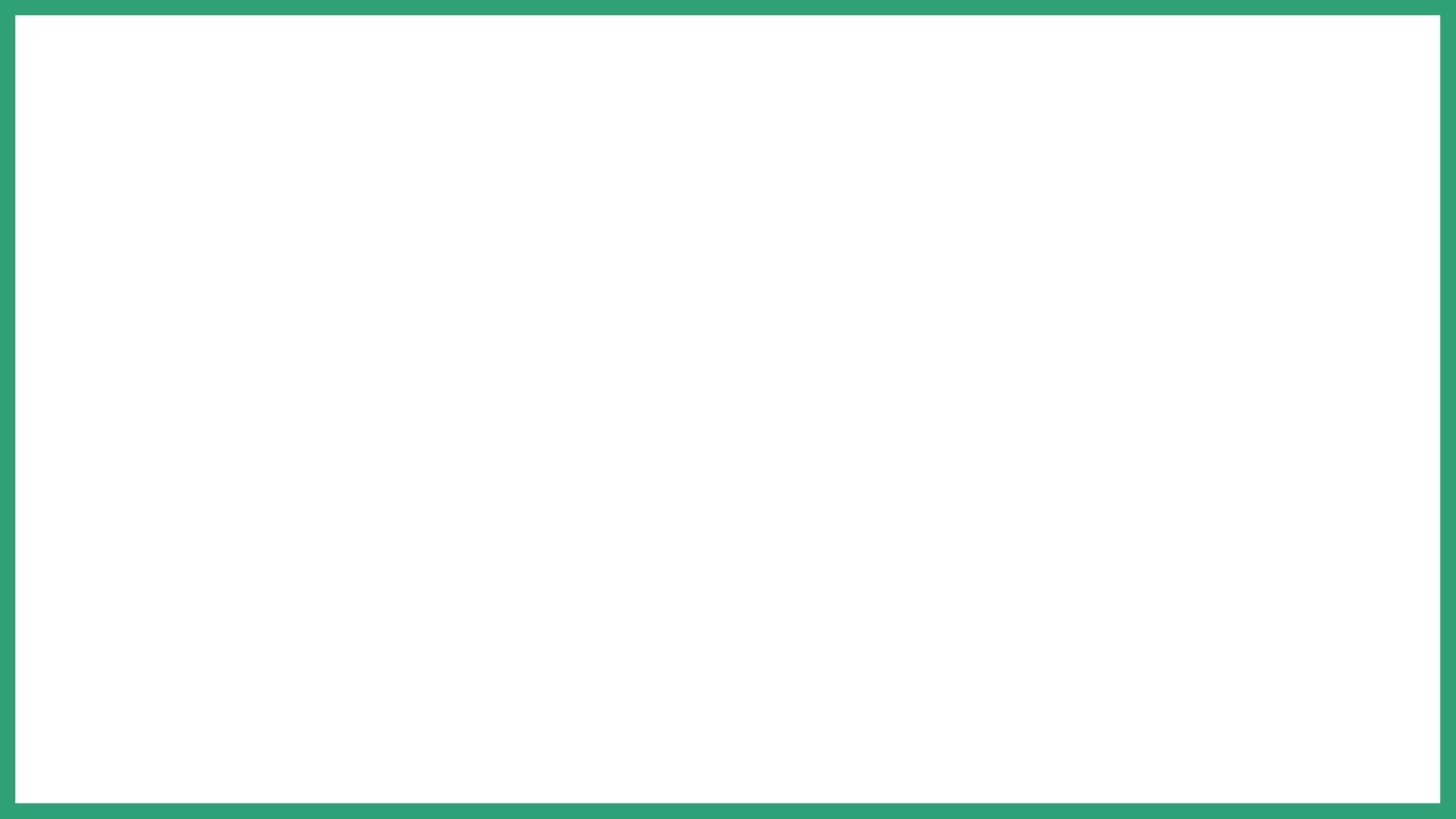 VOLUMI DI ATTIVITA’/3
Volumi di attività giornaliera per linea vaccinale:
550 prime e/o seconde dosi/die
660 terze dosi (dose addizionale e dose di richiamo booster)

Volumi di attività ridotti per fascia pediatrica 5 – 11 in cui gli appuntamenti sono maggiormente distanziati (1 per box ogni 10 minuti): 340 dosi/die
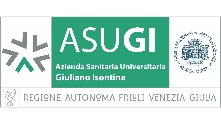 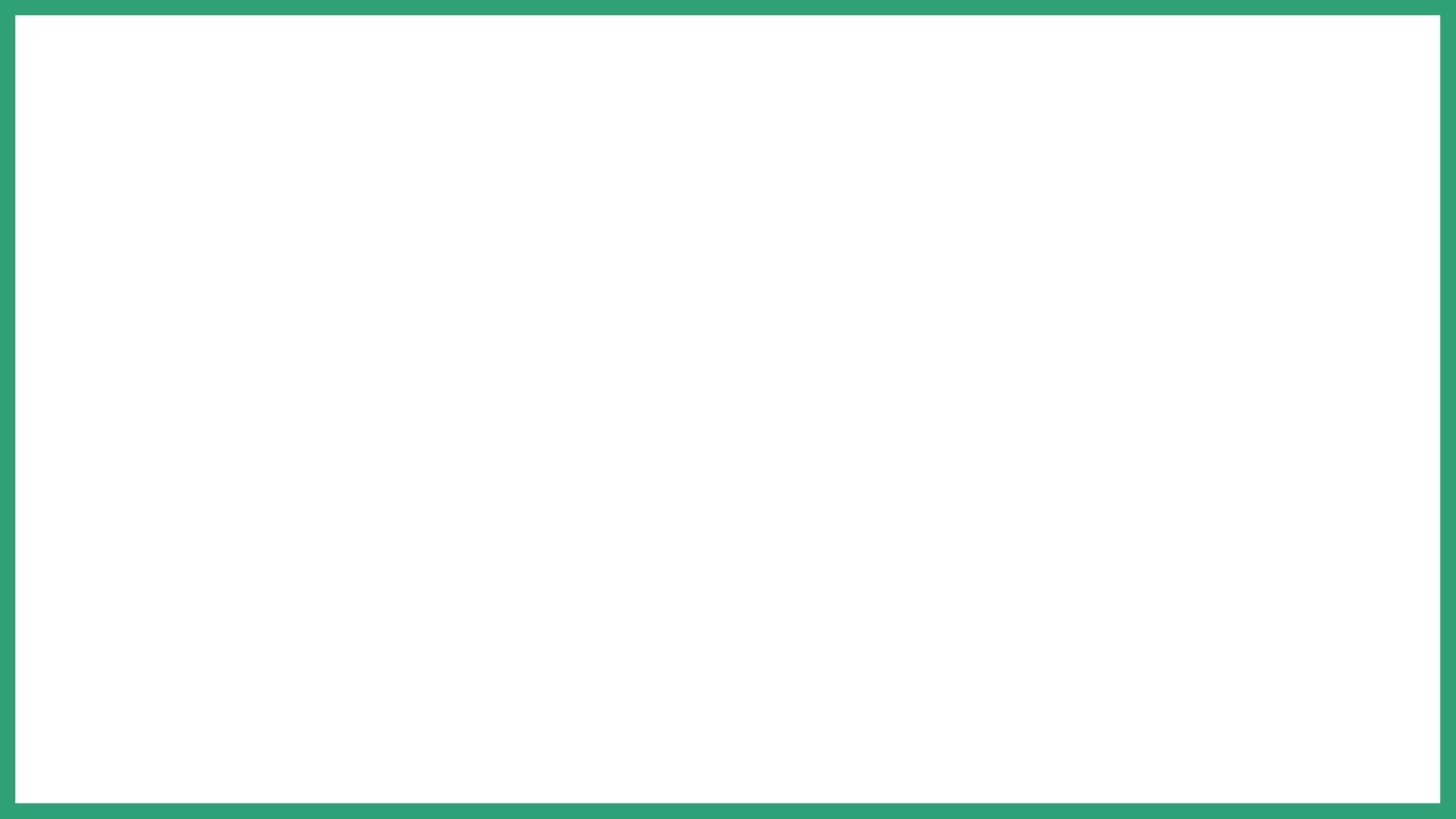 CENTRI VACCINI ATTUALMENTE ATTIVI E IN FASE DI ATTIVAZIONE
AREA ISONTINA
Monfalcone Centro Anziani 1 linea vacc (max 550 dosi/die) fino al 08.01.2021
Monfalcone Hub Fincantieri 1 linea vaccinale (max 500 dosi/die) dal 12.01.2021
Gorizia Ente Fiera 2 linee vaccinali (max 1320 dosi/die estendibili ulteriormente a 3-4 ulteriori linee vaccinali con possibile raddoppio del V di attività)
Distretto Cormons
Distretto Grado
AREA GIULIANA
Trieste Centrale idrodinamica 1 linea vacc (max 660 dosi/die)
Trieste Molo IV 3 linee vaccinali (max 1980 dosi/die)
Muggia Montedoro 2 linee vaccinali (max 1320 dosi/die)
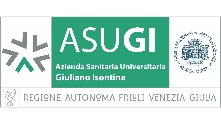 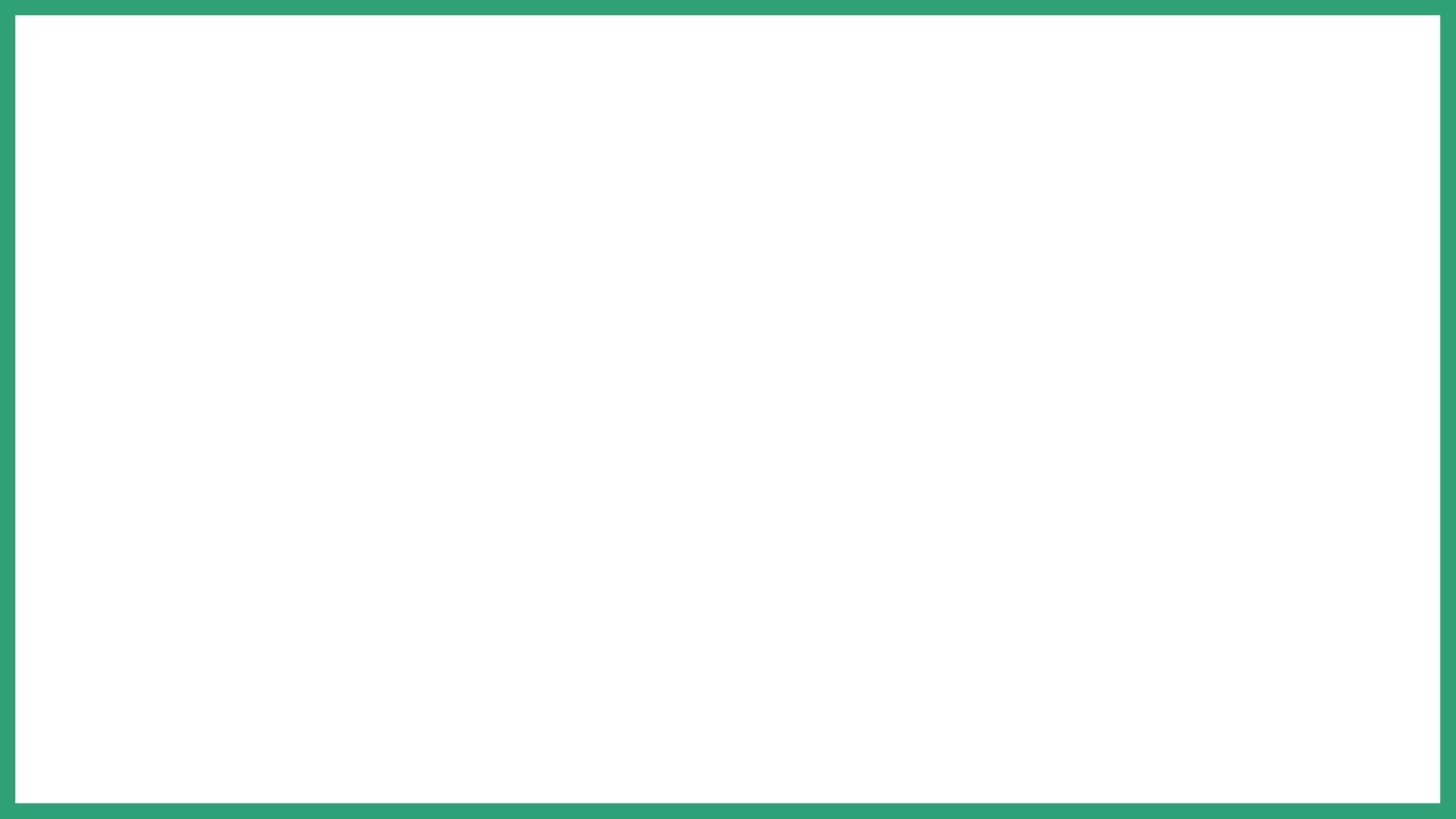 Attività vaccinale erogata da ASUGI
* include dose addizionale e dose di richiamo
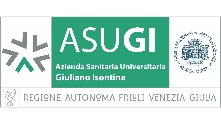 Dati aggiornati al 04.01.2022
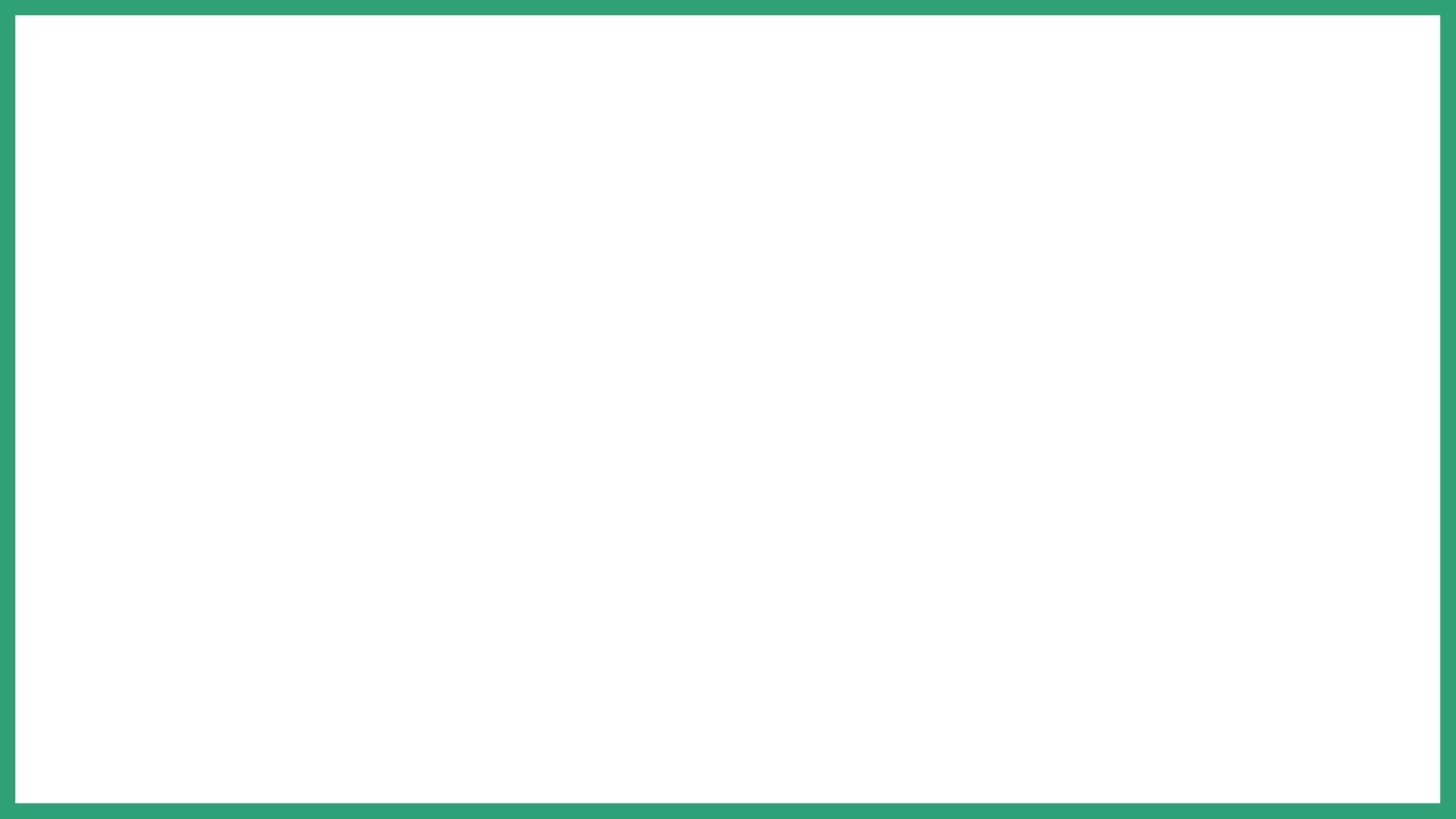 Copertura vaccinale popolazione residente ASUGI
*di cui Janssen monodose 7591 dosi
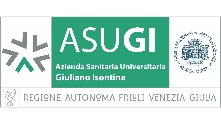 Dati aggiornati al 04.01.2022
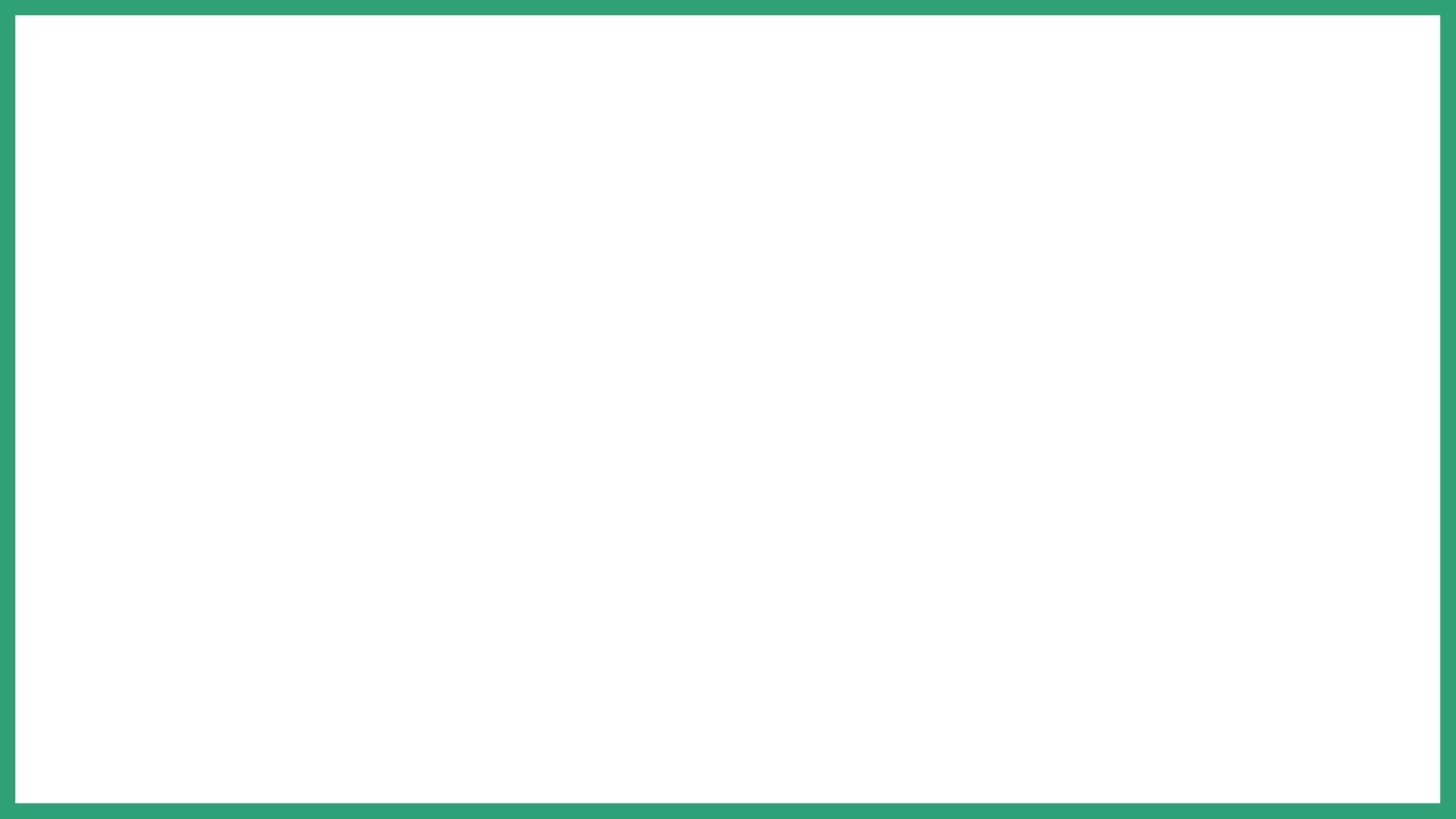 Copertura vaccinale popolazione residente ASUGI per distretto di residenza
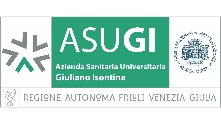 Dati aggiornati al 04.01.2022
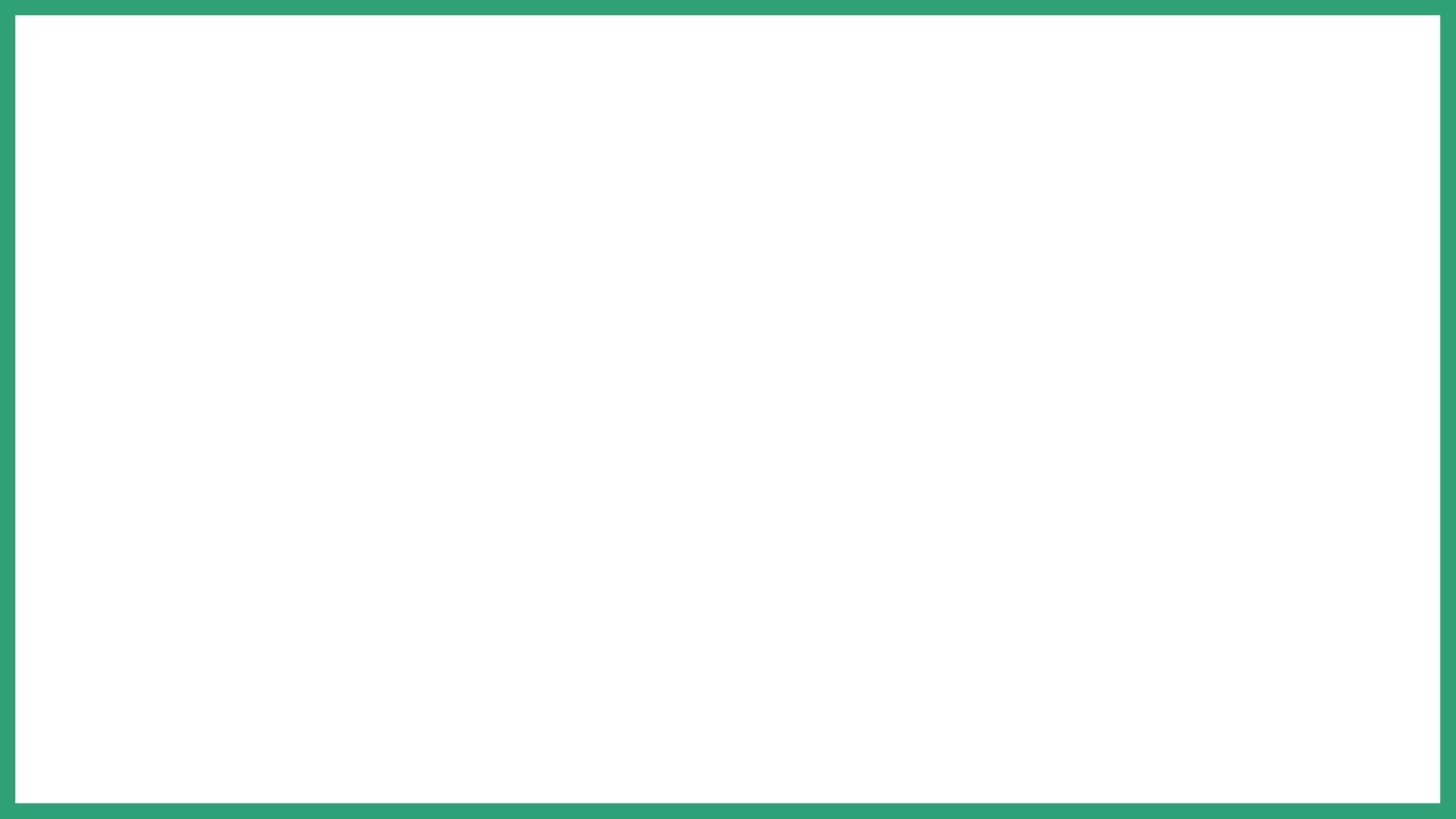 Copertura vaccinale popolazione residente ASUGI per Comune di residenza – area isontina
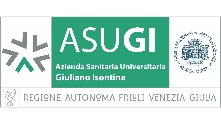 Dati aggiornati al 04.01.2022
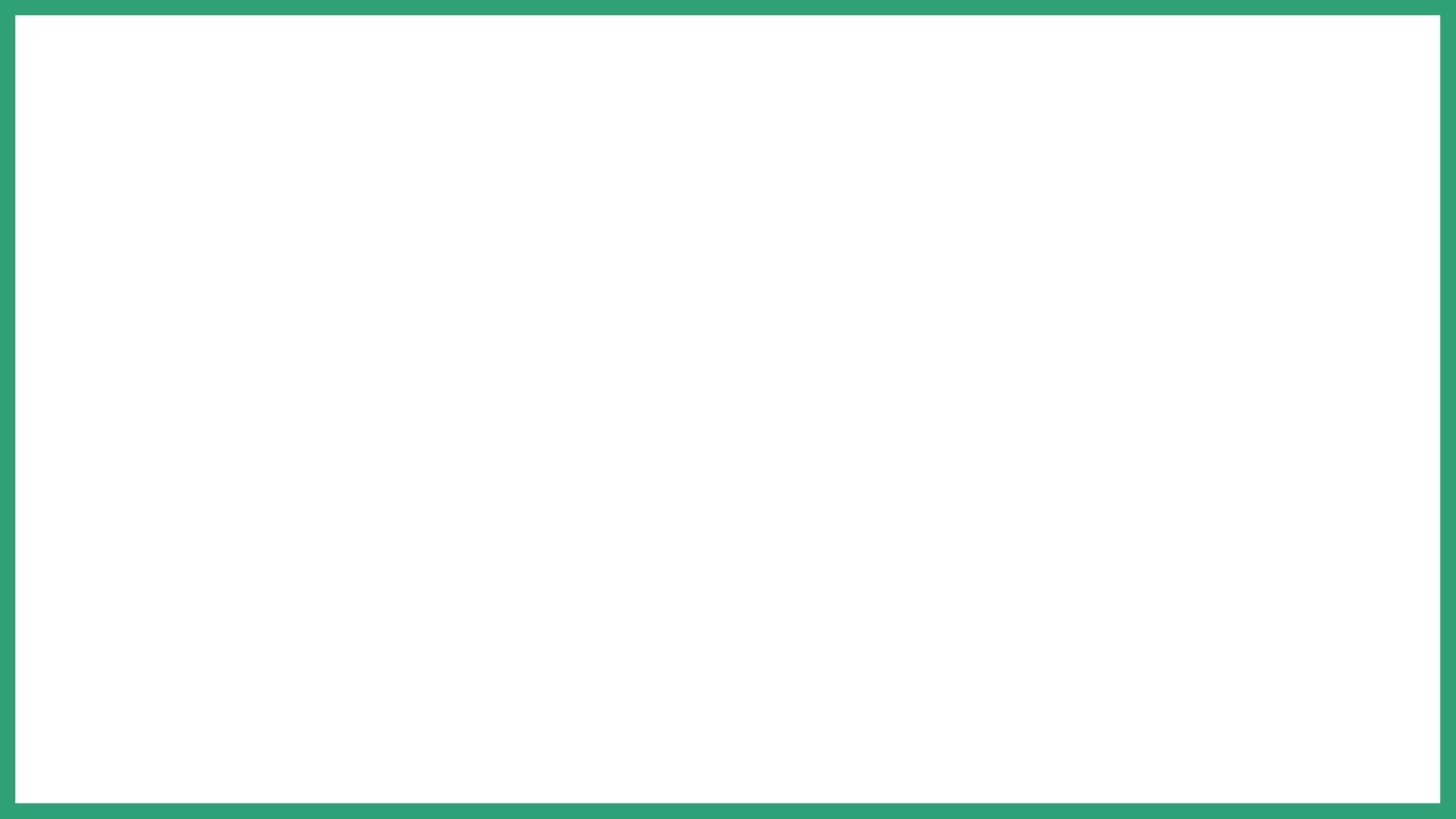 Copertura vaccinale popolazione residente ASUGI per Comune di residenza – area giuliana
Comune di Trieste: popolazione non vaccinata over 12: 38197
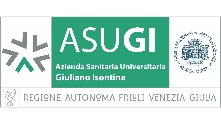 Dati aggiornati al 04.01.2022
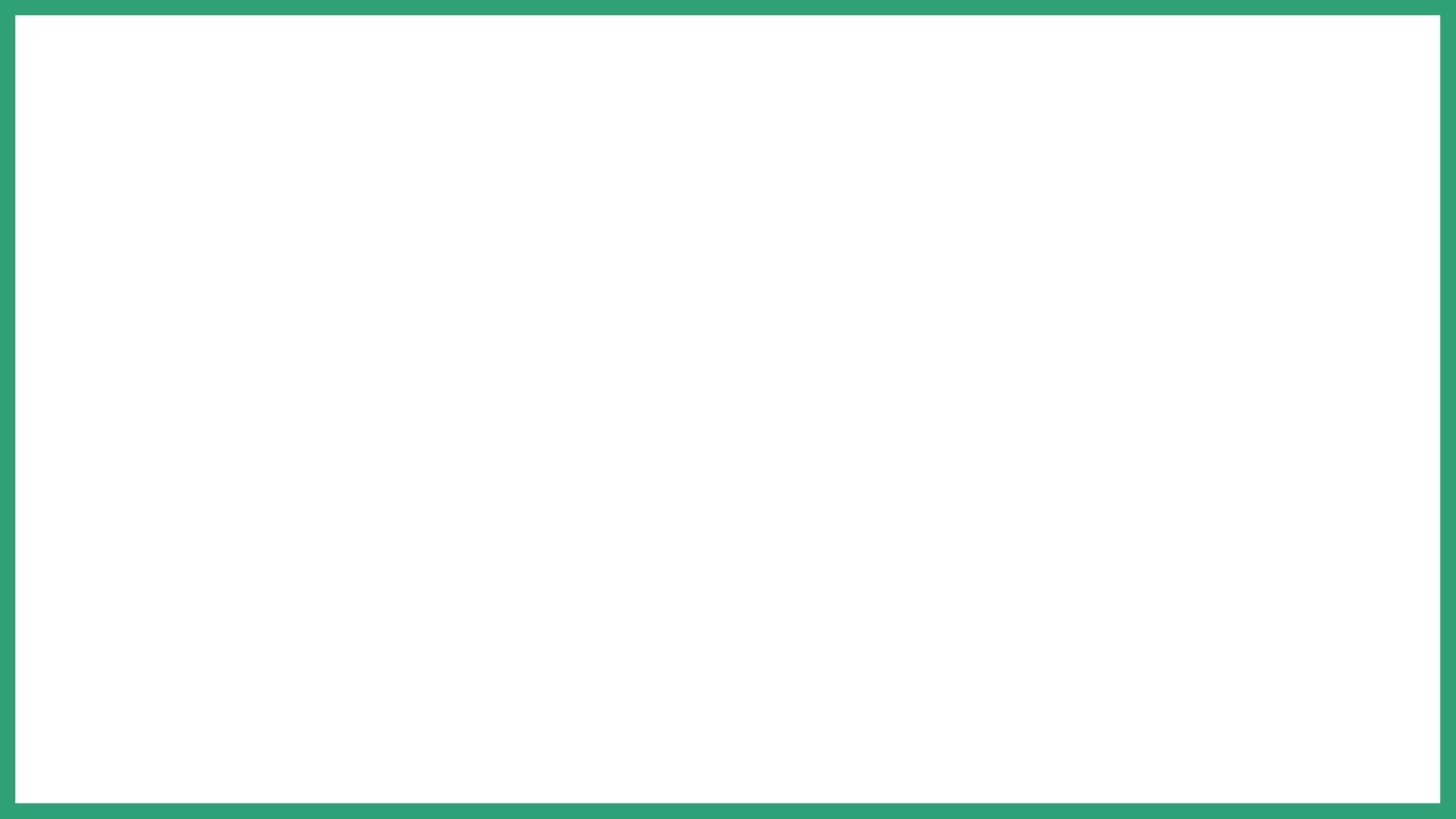 Copertura vaccinale popolazione residente ASUGI per fascia di età
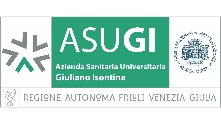 Dati aggiornati al 04.01.2022
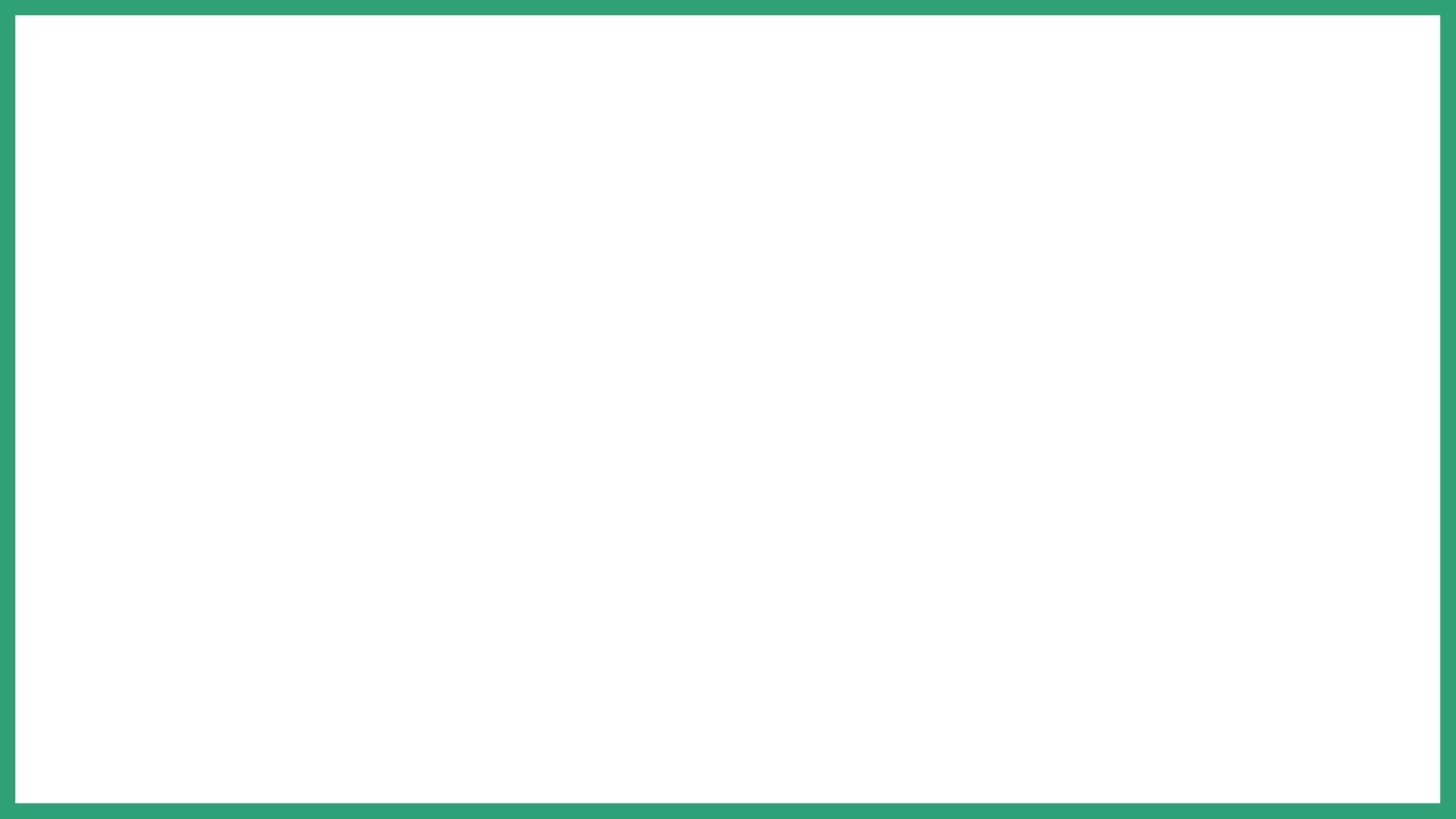 Focus sulla popolazione pediatrica 5 – 11 anni
Totale erogato e prenotato residenti ASUGI: 3048 prime dosi (15.5% della popolazione residente 5 – 11 anni)
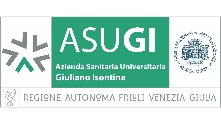 Dati aggiornati al 04.01.2022
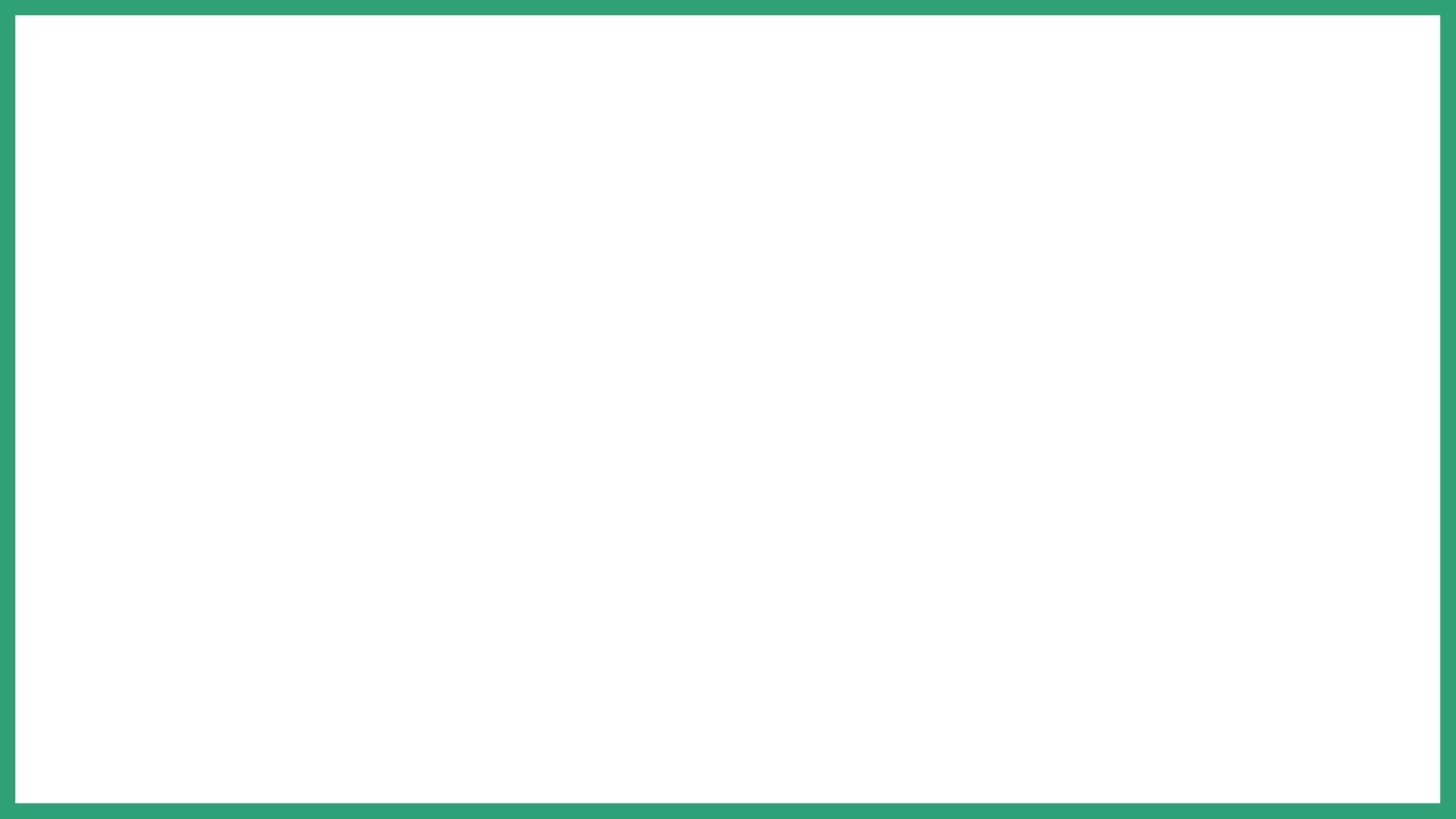 The impact of vaccination on the Health of the world ‘s people is hard to exaggerate. With the exception of safe water, no other modality has had a major effect on mortality reduction and population growth (Plotkin and Mortimer, 1988)
grazie dell’attenzione
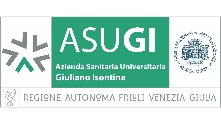